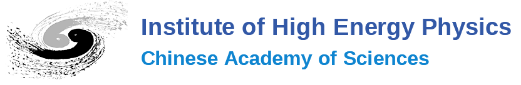 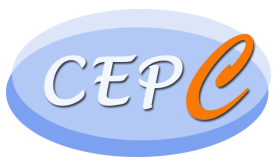 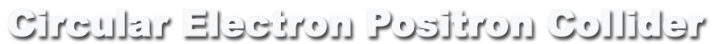 CEPC collider dynamic aperture calculation and error mitigation
Yiwei Wang, Bin Wang
for the CEPC Accelerator Physics Group
The Institute of High Energy Physics, Chinese Academy of Sciences 

CEPC day
30 May 2023, IHEP
Yiwei Wang
CEPC day, 30 May 2023
1
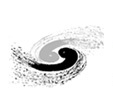 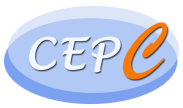 Lattice design of the CEPC collider ring
Basically 2 folded symmetry
2 interaction regions @ IP1 and IP3
crab waist collision
local chromaticity correction for the interaction region
asymmetric interaction region
2 RF acceleration regions @ IP2 and IP4
shared cavities for two beam @ ttbar, Higgs
flexible switching between compatible modes
8 arc sections
dual aperture dipole and quadrupole magnets
non-interleaved sextupoles
4 short straight section
on/off axis injection regions for different modes
beam dumping
Correction of energy sawtooth effects
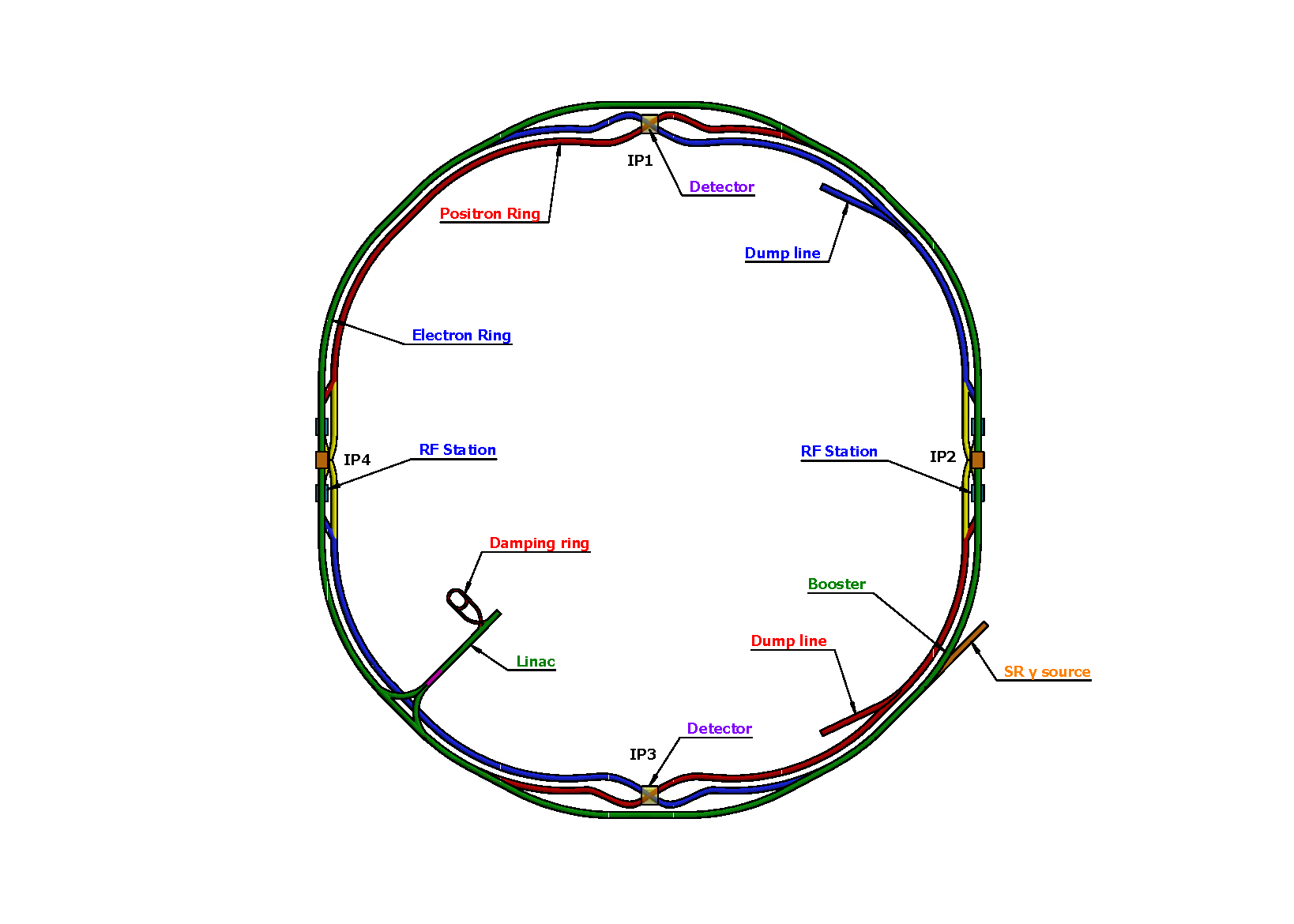 LS4
LS1
LS3
LS2
ref: CEPC-CDR; CEPC pre-CDR; K. Oide, arXiv:1610.07170; M. Zobov et al, Phys. Rev. Lett. 104, 174801(2010); A. Milanese, PRAB 19, 112401 (2016);
Yiwei Wang
CEPC day, 30 May 2023
2
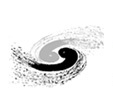 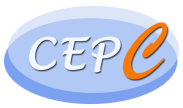 Machine parameters of CEPC
*CEPC AP group, TDR draft ch 4.1
Yiwei Wang
CEPC day, 30 May 2023
3
Lattice design of the CEPC half ring
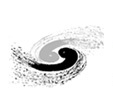 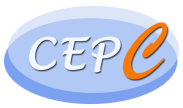 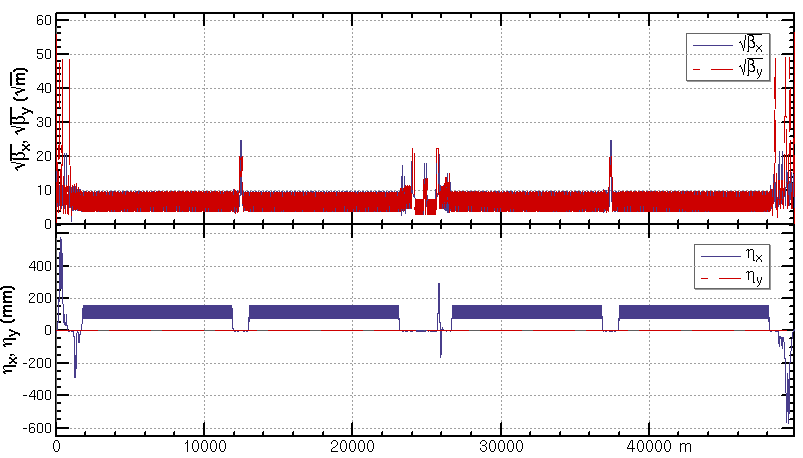 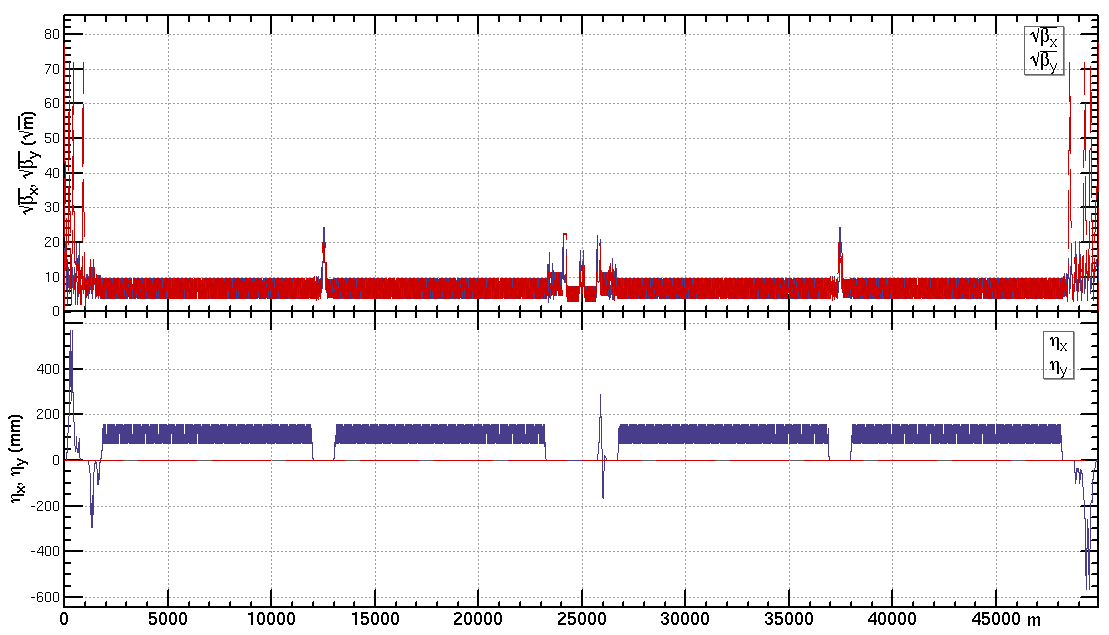 ttbar: εx=1.4nm, β=1.04m/2.7mm
Higgs: εx=0.64nm, β=0.30m/1mm
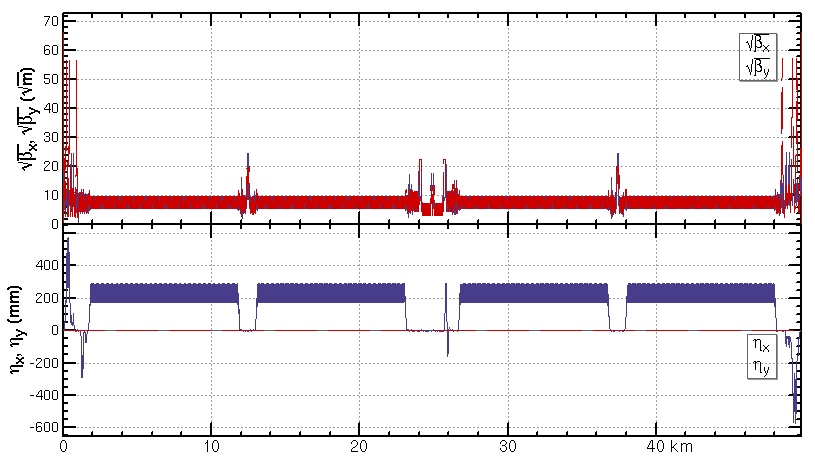 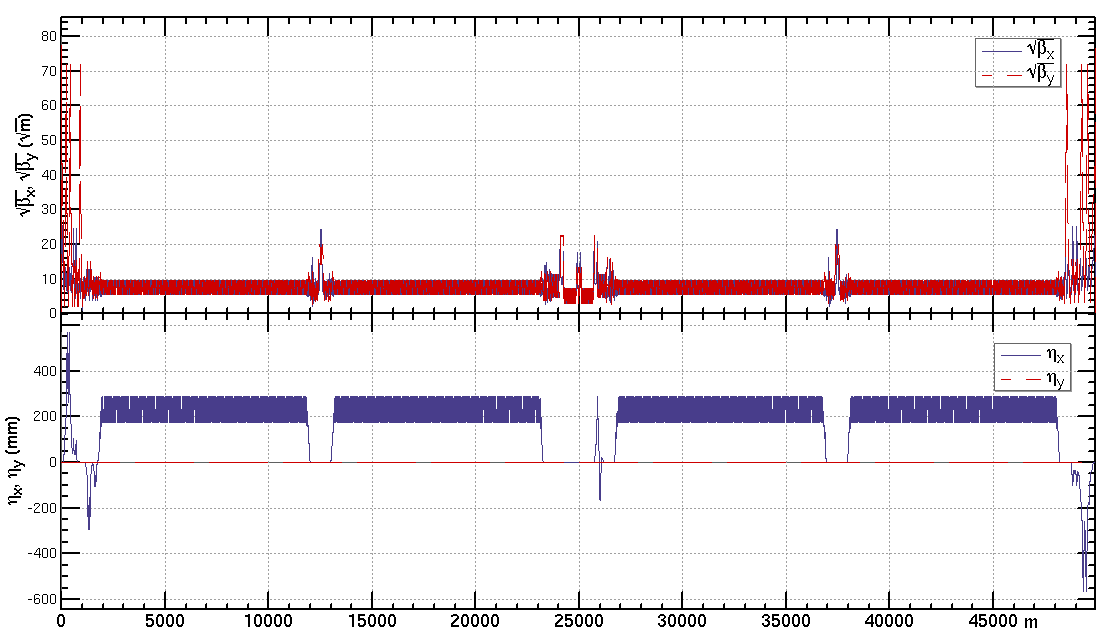 Z: εx=0.27nm, β=0.13m/0.9mm
W: εx=0.87nm, β=0.21m/1mm
Yiwei Wang
CEPC day, 30 May 2023
4
Energy sawtooth effects and correction
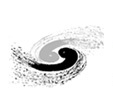 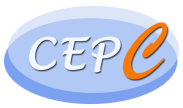 With only two RF stations, the energy sawtooth is around 0.4% @ Higgs and 1.3 % @ ttbar
The closed orbit distortion in CEPC collider ring is around 1 mm and becomes 1um after tapering the magnet strength with beam energy.
adjusting range of magnets strength 2.5%
Higgs: before tapering correction
Higgs: after tapering correction
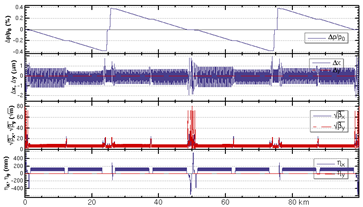 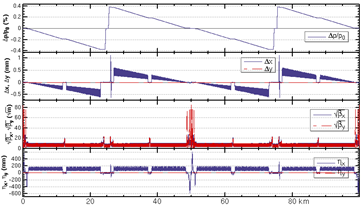 Yiwei Wang
CEPC day, 30 May 2023
5
Dynamic aperture requirement
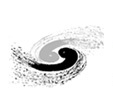 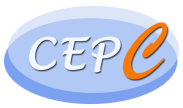 by X. H. Cui, Y. Zhang, Y. Wang
Yiwei Wang
CEPC day, 30 May 2023
6
Dynamic aperture @ Higgs and ttbar
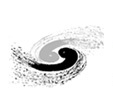 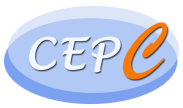 Tracking to get DA without errors, with turns for one transvers damping time, with 4 initial phases
DA optimized with 52 knobs (32 arc sextupole families + 8 IR sextupoles families + 4 multipoles families + 8 phase advance)
Totally, 256 arc sextupole families in the whole ring  can be used. 
The DA w/o errors fulfill the requirements @ Higgs and ttbar.
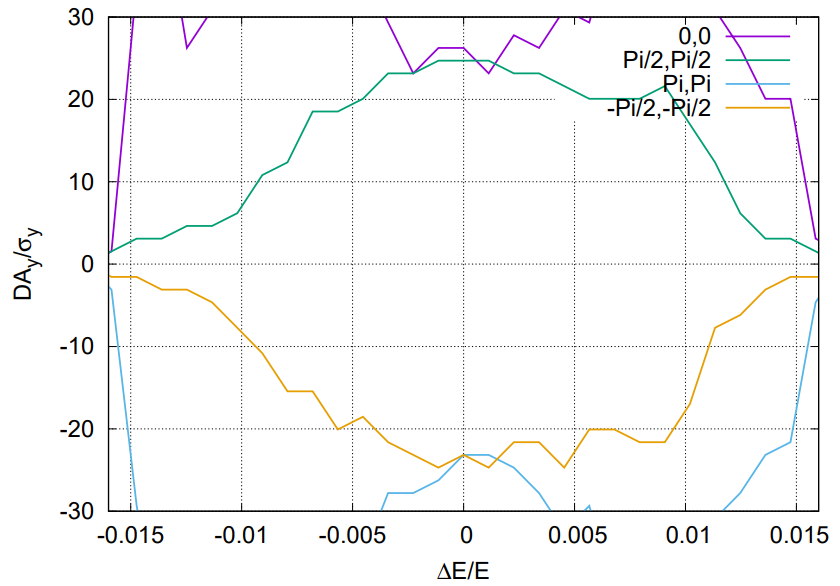 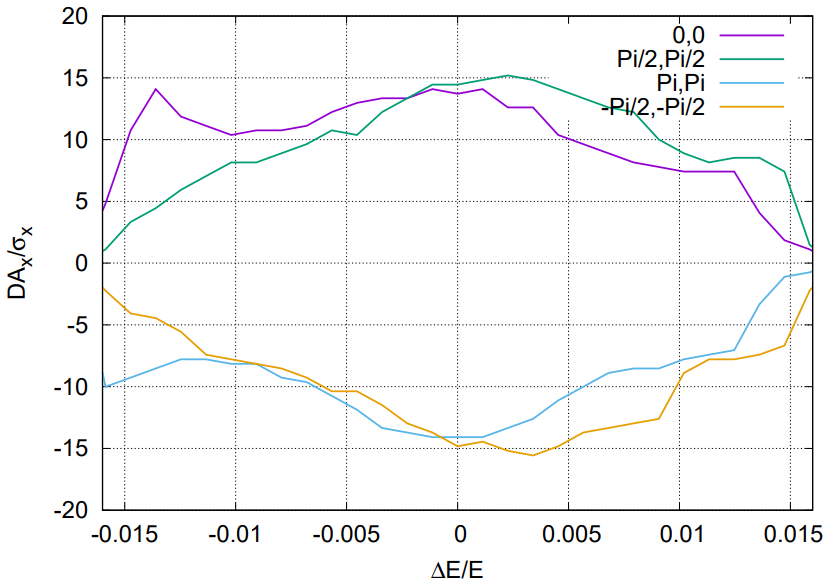 Higgs
1.6 %
1.6 %
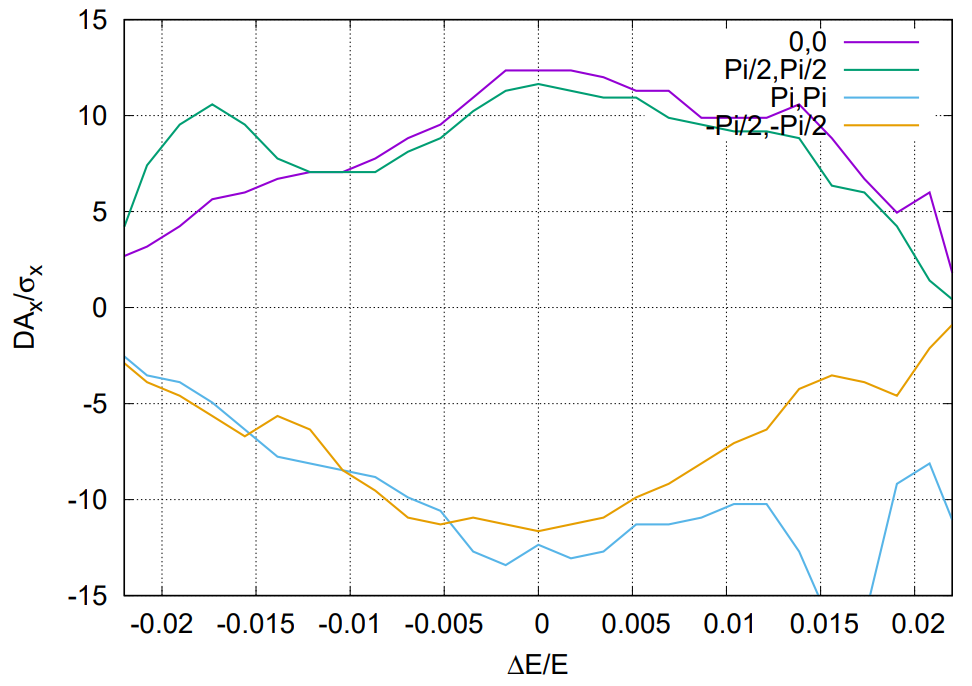 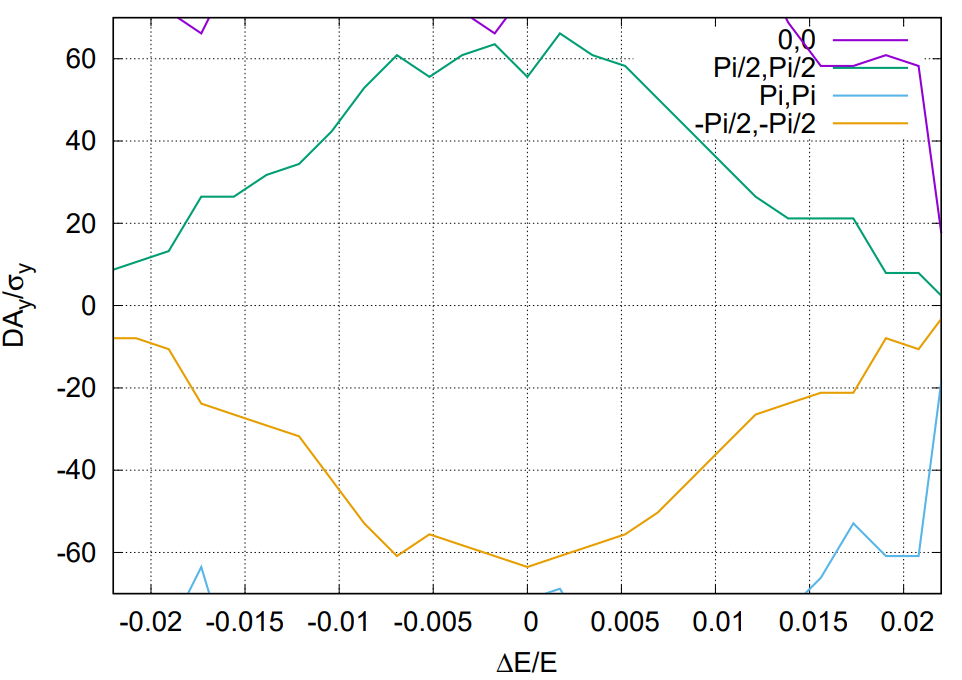 ttbar
2.2 %
2.2 %
Yiwei Wang
CEPC day, 30 May 2023
7
Dynamic aperture @ Z and W
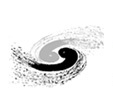 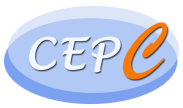 Tracking to get DA without errors, with turns for one transvers damping time, with 4 initial phases
DA optimized with 68 variables (48 arc sextupole families + 8 IR sextupoles + 4 multipoles + 8 phase advance)
Totally, 96 arc sextupole families in the whole ring  can be used. 
The DA w/o errors fulfill the requirements @ Z and W.
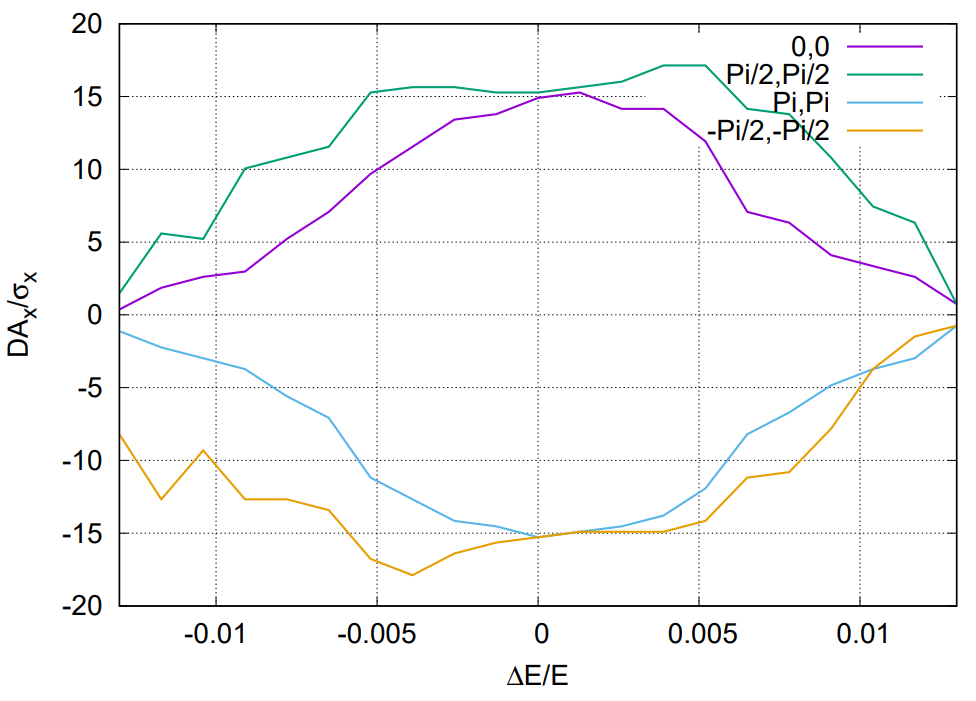 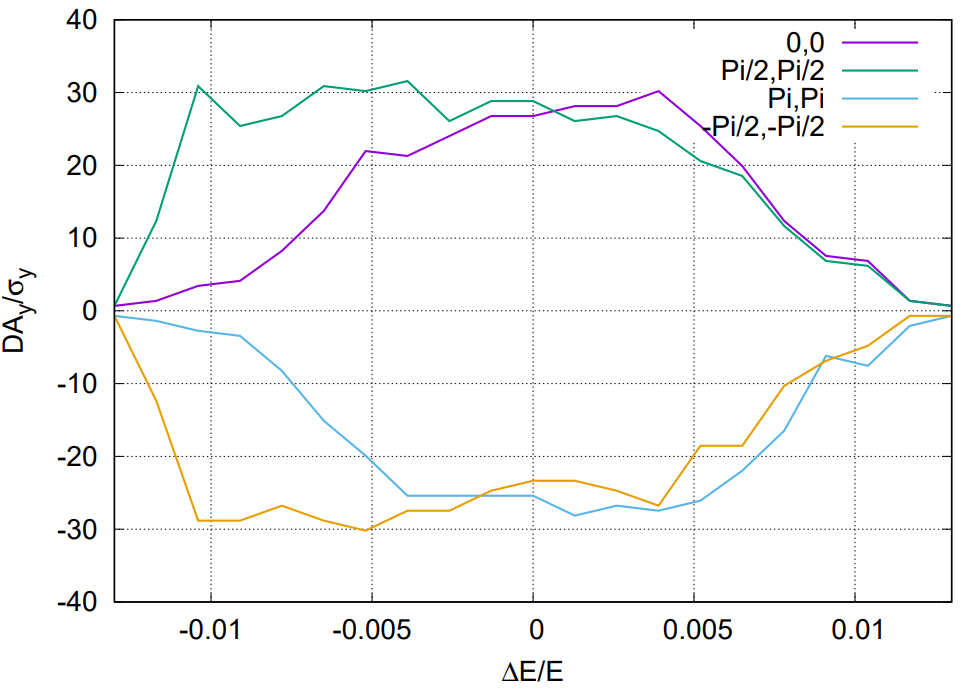 1.3 %
1.3 %
Z
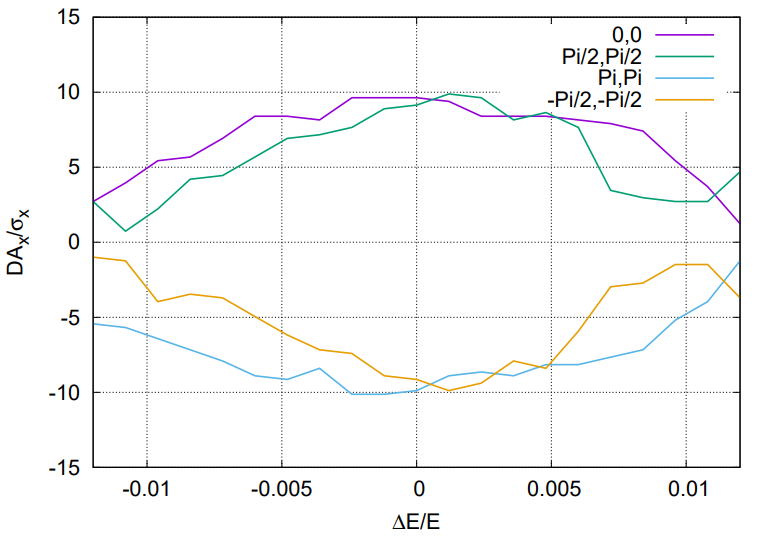 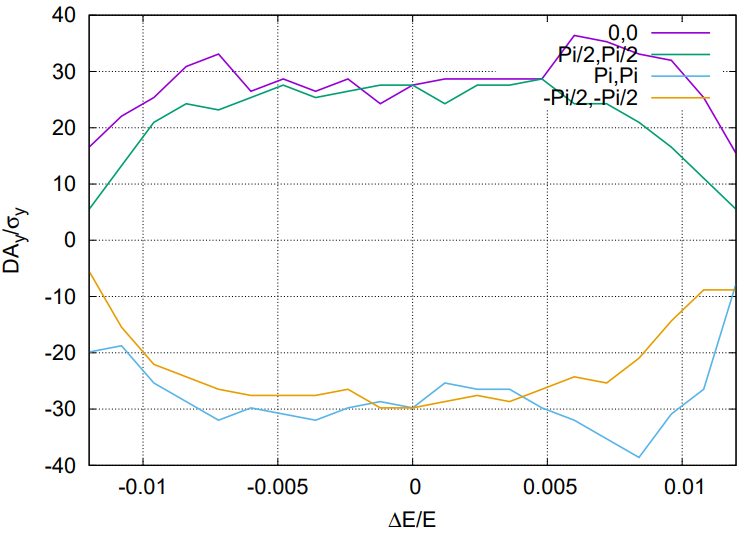 W
1.2 %
1.2 %
Yiwei Wang
CEPC day, 30 May 2023
8
Solenoid effect on Dynamic aperture @ Higgs
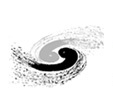 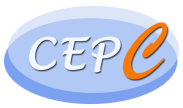 The anti-solenoid cancel the ∫Bzdz between the IP and the faces of the final quadrupole
The Twiss function was corrected with final quadrupoles.
The solenoid effect on the dynamic aperture is small.
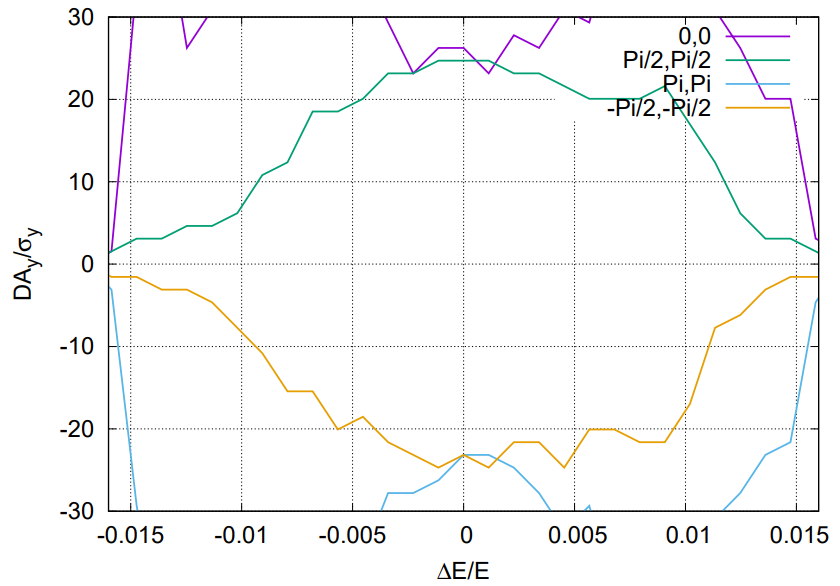 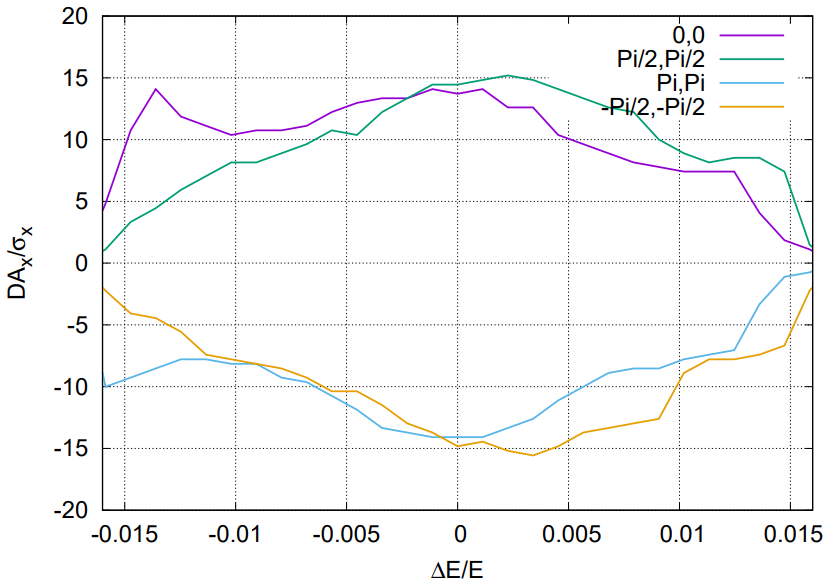 Higgs
1.6 %
1.6 %
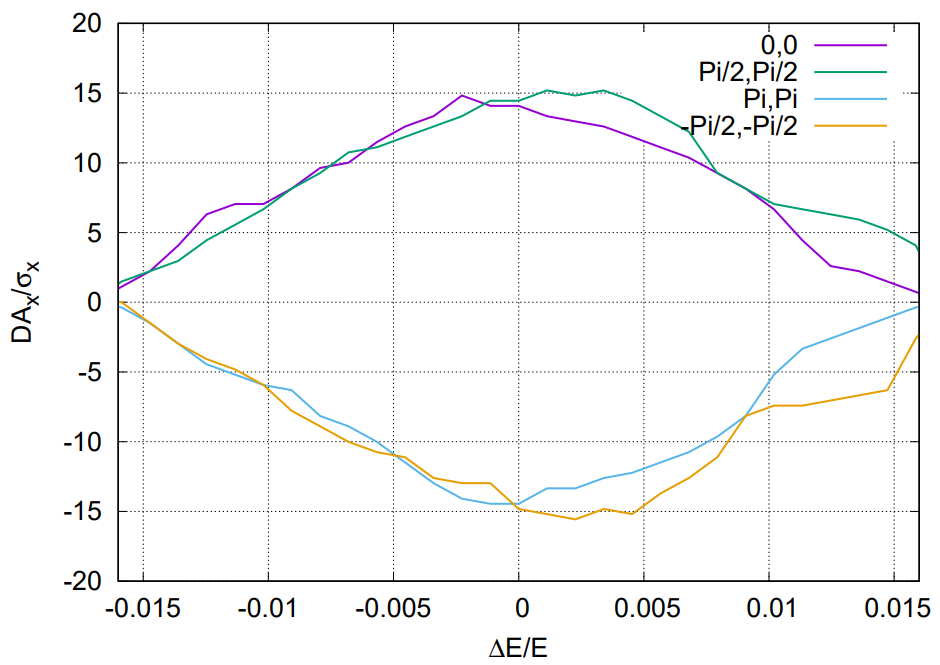 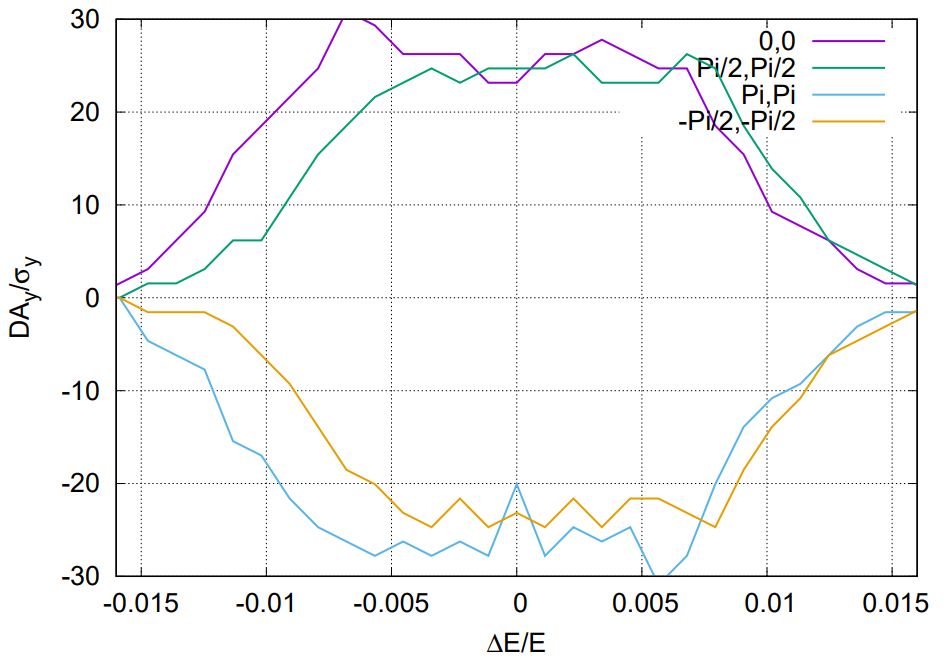 Higgs with sol
1.6 %
1.6 %
Yiwei Wang
CEPC day, 30 May 2023
9
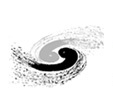 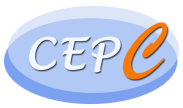 Correction procedures
Correction of the closed orbit distortion
Correction of  the closed orbit distortion (COD) with sextupoles off  is made firstly.
Turn on the sextupoles and perform COD correction again. 
Orbit correction is applied using orbit response matrix and SVD method.
Dispersion correction
With dispersion free steering (DFS): orbit manipulation by knob correctors.
Beta-beating correction
Correct the beta functions with sextupoles on Based on AT LOCO
Coupling correction
Both coupling and vertical dispersion are controlled.
Using the trim coils of the sextupoles, which providing skew-quadrupole field, to perform emittance tuning for CEPC.
Yiwei Wang
CEPC day, 30 May 2023
10
Error assumption
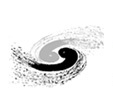 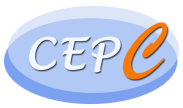 With assumption of 100 um transverse misalignments
BPMs placed at each quadrupoles 
H/V correctors placed beside focusing/defocusing quadrupoles
The Higgs and ttbar lattices are similar, the Z and W lattices are similar.
1000 seeds used for the Higgs, 500 lattice seeds used for the Z
100 seeds used for both W and ttbar energy
*implement beam-based alignment techniques to reach rms offsets in the order of 0.01 mm with respect to the beam
with a much larger beta @ IP
BPM resolution is less than 0.001mm
Yiwei Wang
CEPC day, 30 May 2023
11
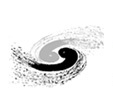 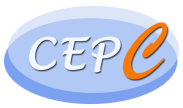 Result of four modes
Yiwei Wang
CEPC day, 30 May 2023
12
Dynamic aperture with error @ Higgs and ttbar
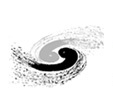 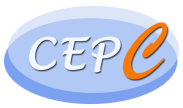 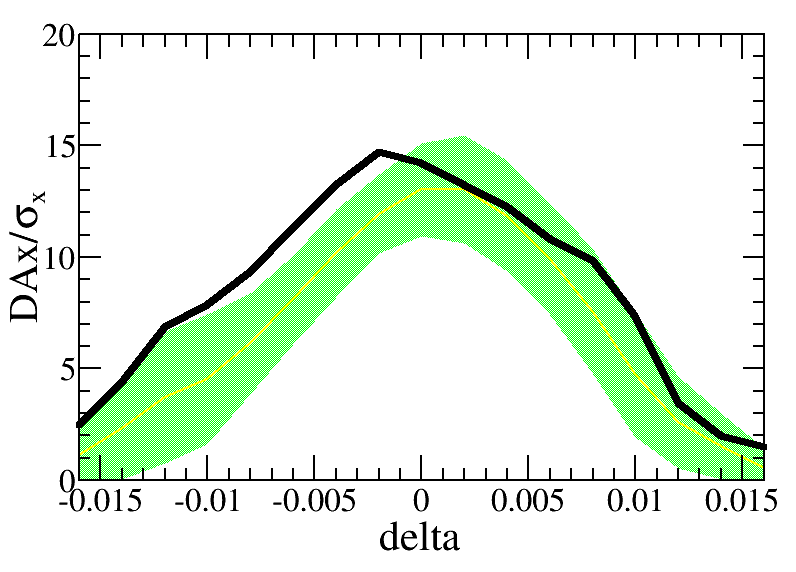 Higgs
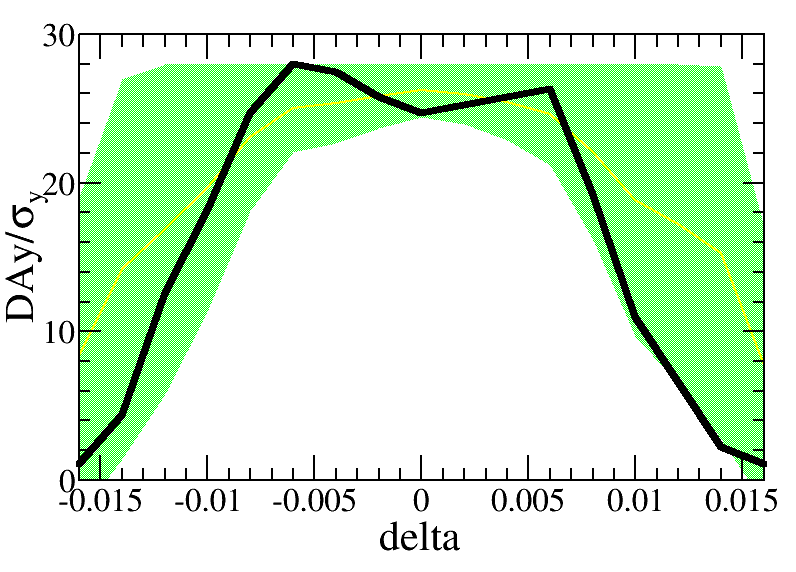 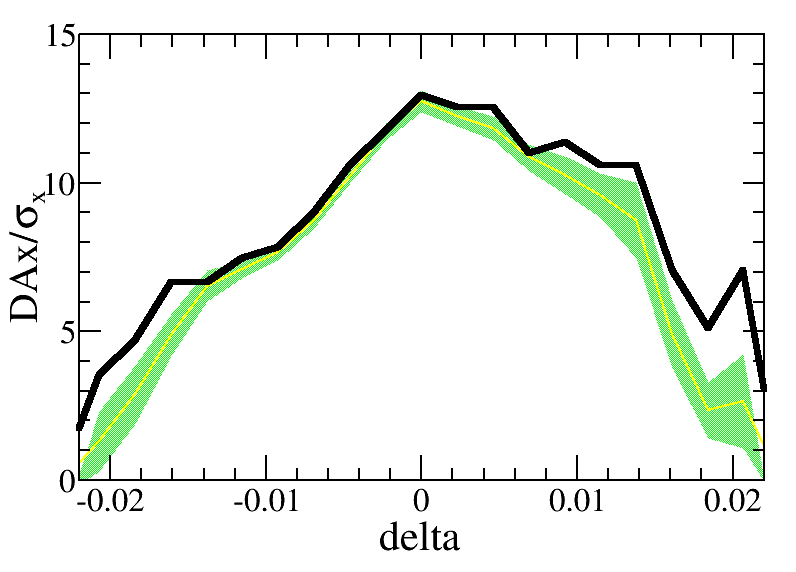 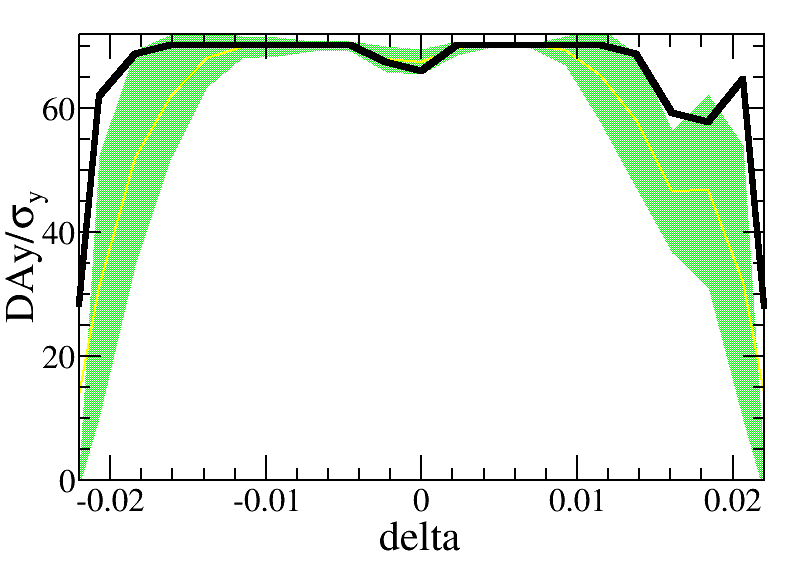 ttbar
—DA w/o error
—mean value 
—statistic errors
—requirement
Further optimization is possible
With more families of sextupole: totally 256 arc sextupole families, only 32 arc sextupole families used
Recovery of the –I transformation for the IR sextupole: should help to increase the energy acceptance
With stricter error tolerance in IR: currently with same requirement for the IR and ARC
Yiwei Wang
CEPC day, 30 May 2023
13
Dynamic aperture with error @ Z and W
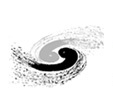 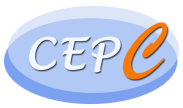 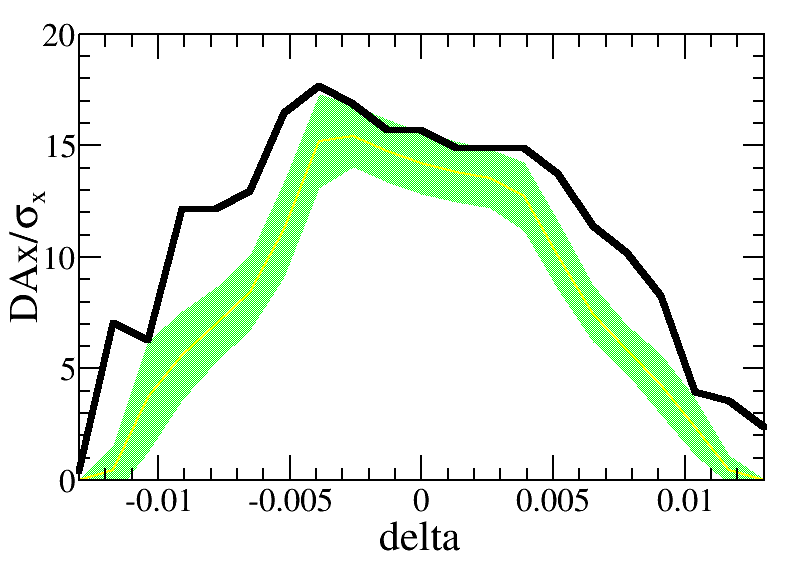 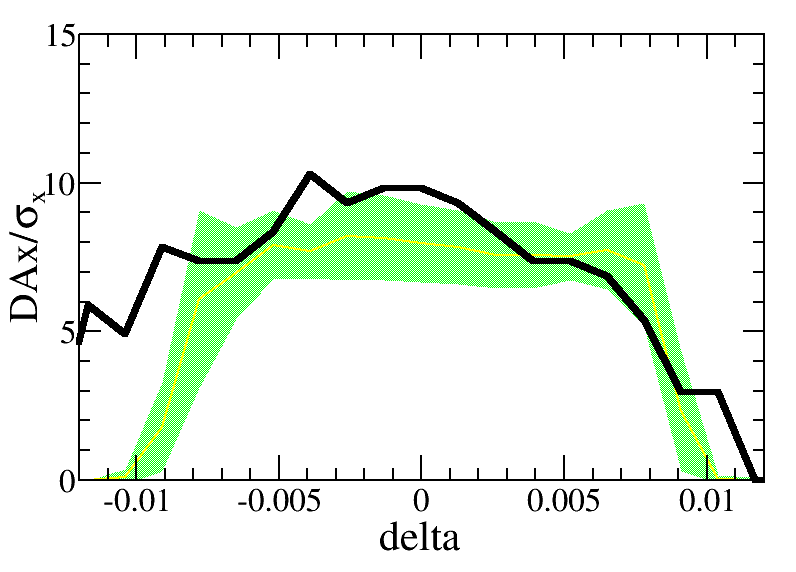 Z
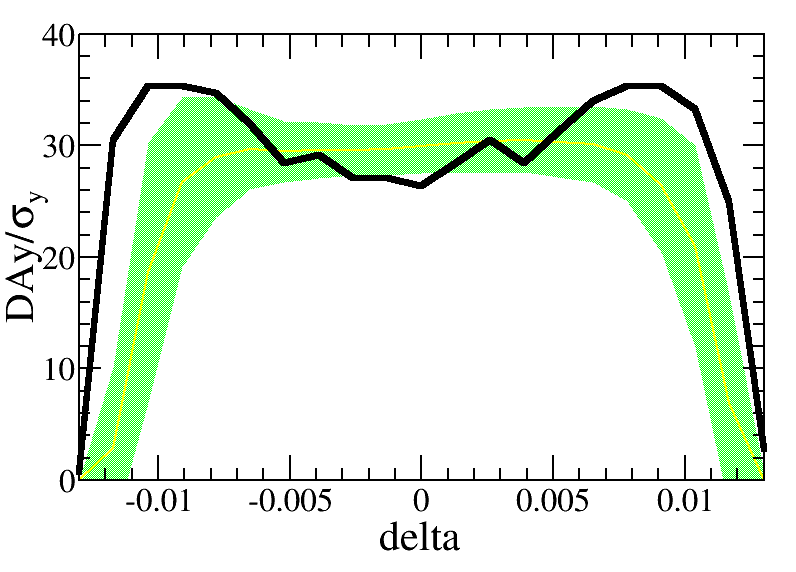 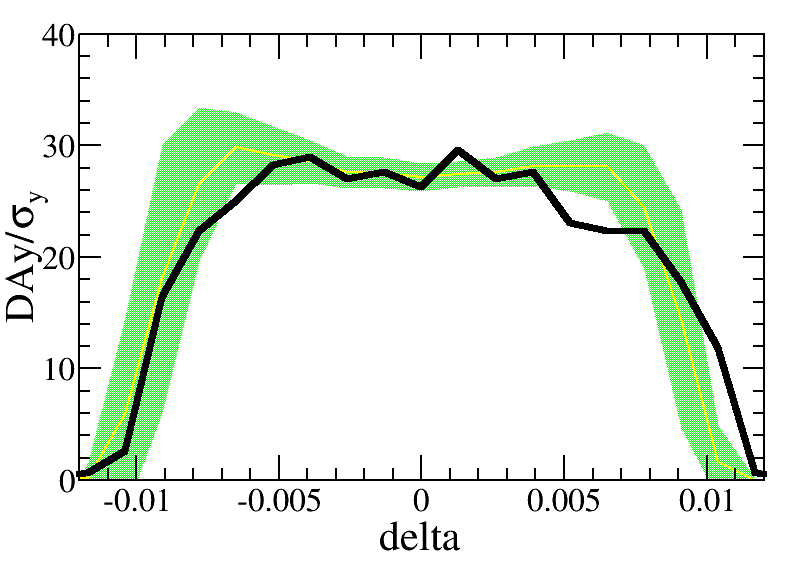 W
—DA w/o error
—mean value 
—statistic errors
—requirement
Further optimization is possible
With more families of sextupole: totally 96 arc sextupole families, only 48 arc sextupole families used
Recovery of the –I transformation for the IR sextupole: should help to increase the energy acceptance
With stricter error tolerance in IR: currently with same requirement for the IR and ARC
Yiwei Wang
CEPC day, 30 May 2023
14
Dynamic aperture and beam lifetime
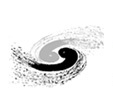 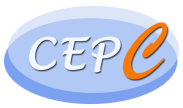 Larger dynamic aperture does not ensure longer lifetime. 
Diffusion due to lattice nonlinearity affects the beam lifetime.
Optimize the beam lifetime and DA together.
Optimization for CEPC Higgs lattice w/o error made
It can be applied on the lattice w/ errors. More families of sextupoles are available for the optimization.
CEPC
FCC-ee
Optimization for CEPC Higgs lattice w/o error
Optimization for FCCee Z lattice w/o error
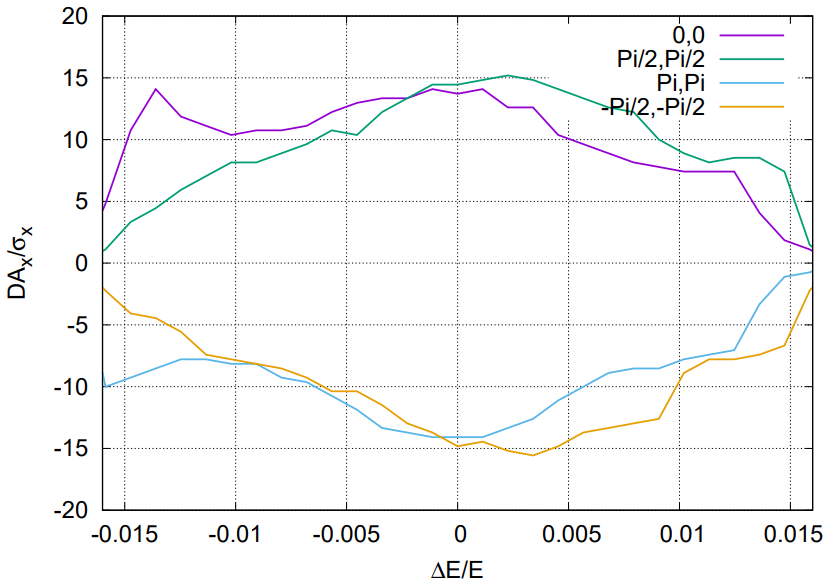 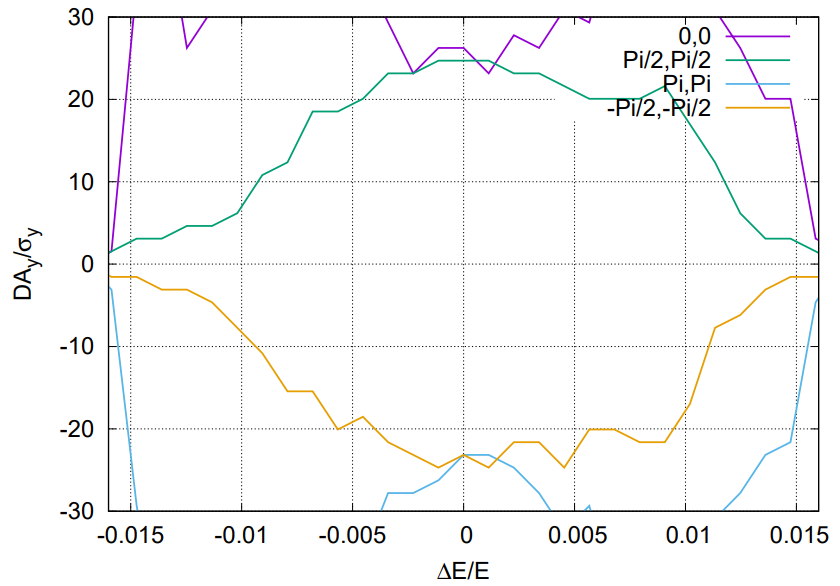 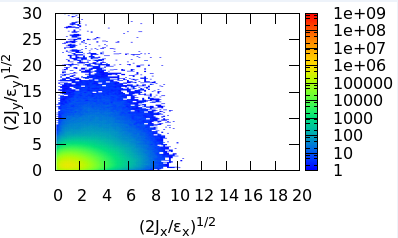 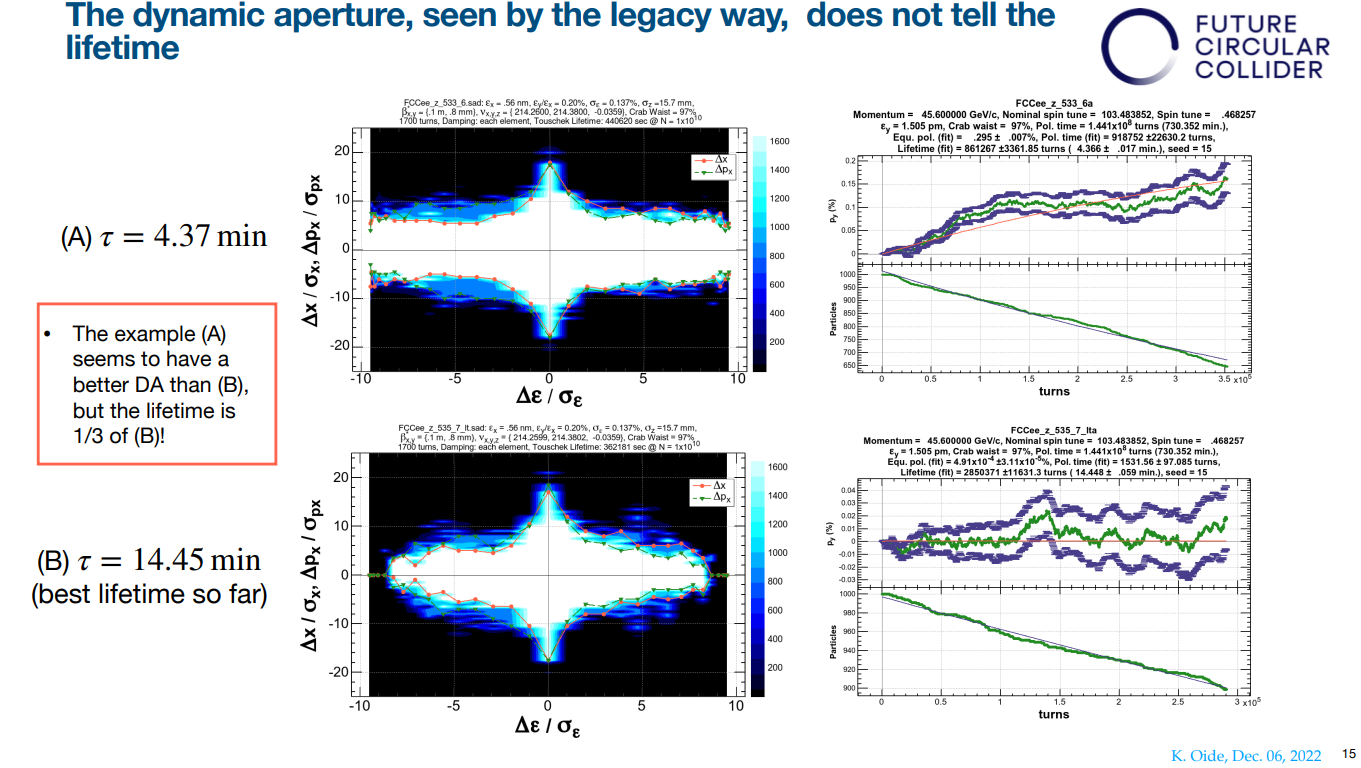 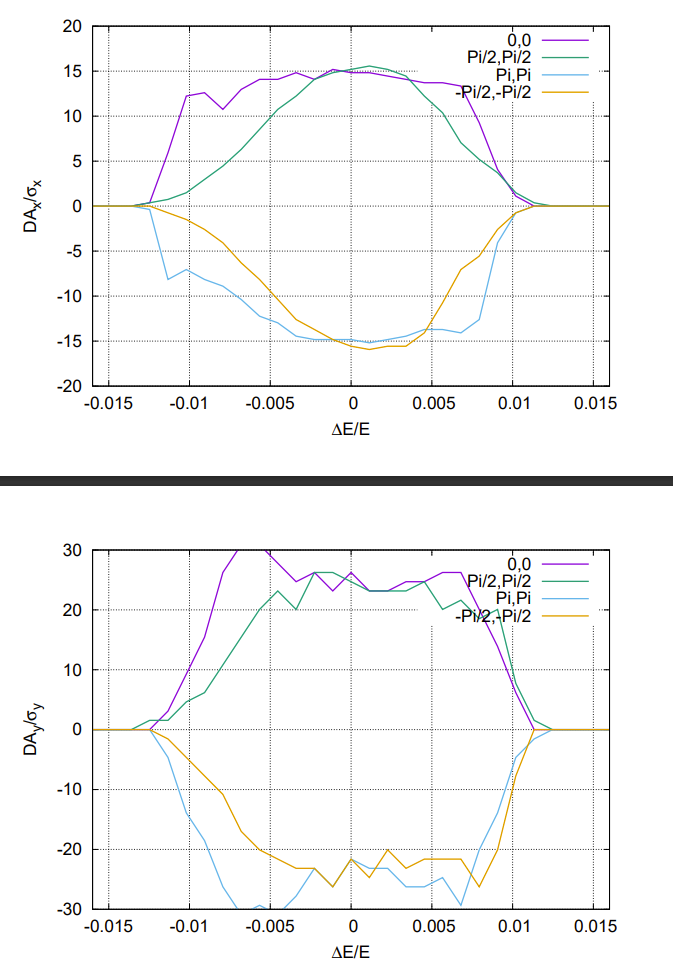 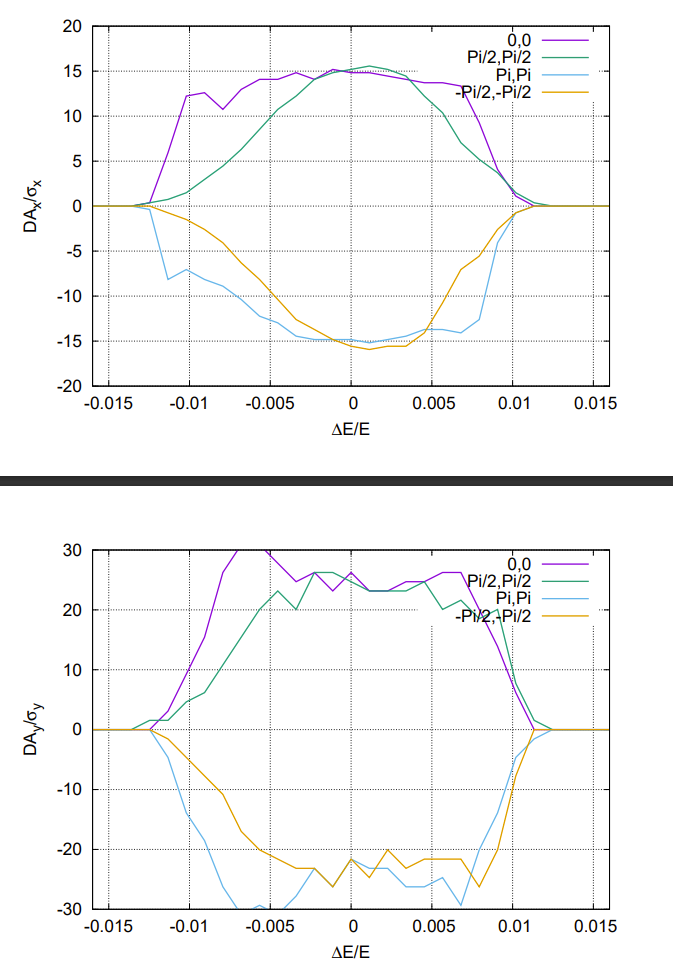 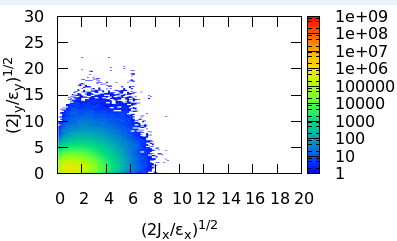 K. Oide, FCCIS 2022 workshop, Dec. 06, 2022.
J. Wu, Y. Zhang, Q. Qin, Y. Wang, C. Yu, D. Zhou, NIMA 959 (2020) 163517.
J. Wu, Y. Zhang, Q. Qin, doi:10.18429/JACoW-IPAC2019-MOPGW051, IPAC19.
Y. Zhang et al, doi:10.18429/JACoW-eeFACT2018-TUYBA04, eeFACT2018.
Yiwei Wang
CEPC day, 30 May 2023
15
Summary
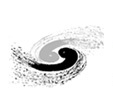 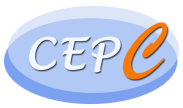 Lattice of the CEPC collider ring designed fulfilling requirements of the parameters list, geometry and key hardware. Nonlinearity correction is made.
Dynamic aperture w/o error for four modes achieved the requirements.
Dynamic aperture w/ main errors for four modes almost reach the requirements. Further optimization is possible.
Yiwei Wang
CEPC day, 30 May 2023
16
backup
Yiwei Wang
CEPC day, 30 May 2023
17
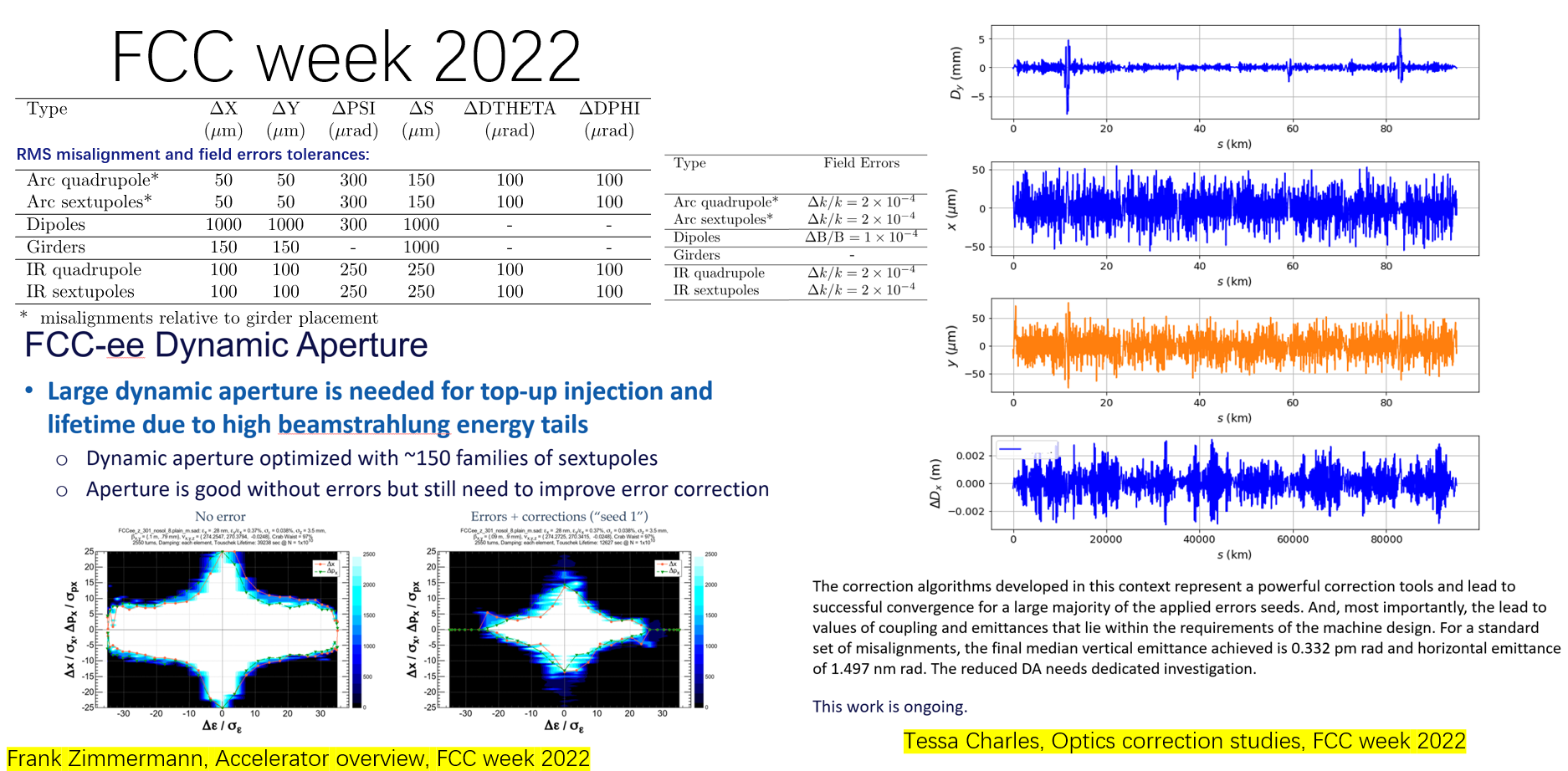 Yiwei Wang
CEPC day, 30 May 2023
18
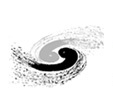 Overall design requirement of the CEPC collider ring
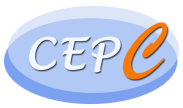 CEPC+SPPC complex
Tunnel in the arc regions
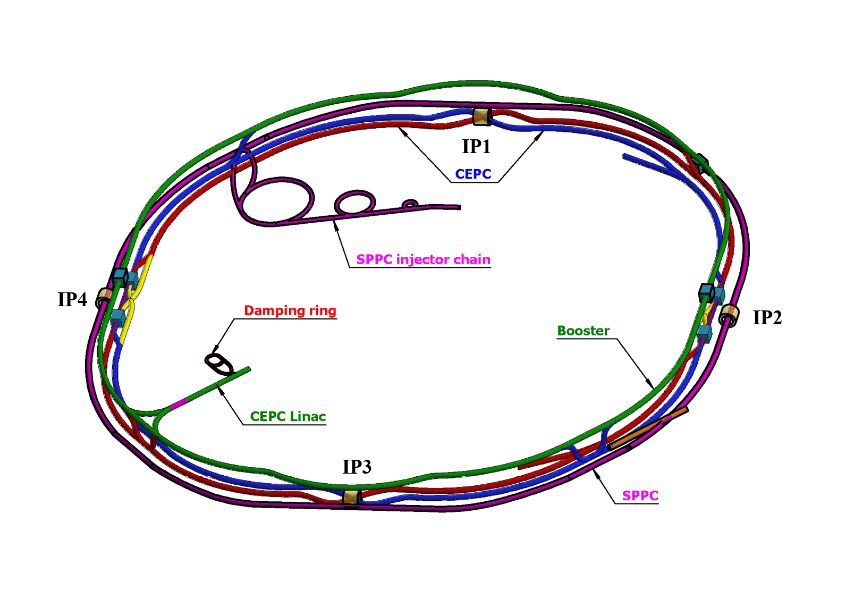 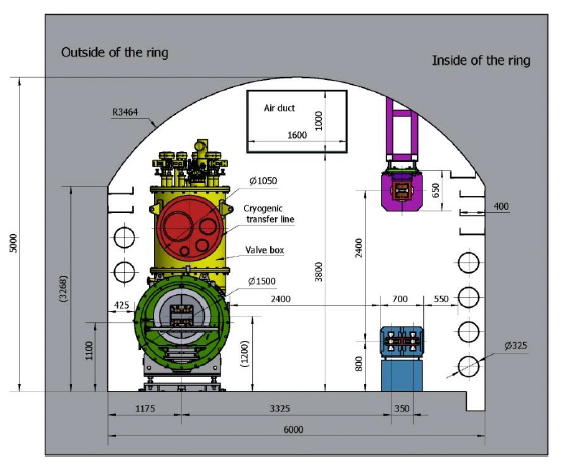 CEPC detectors
Yiwei Wang
CEPC day, 30 May 2023
19
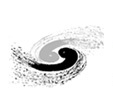 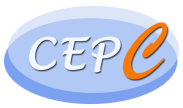 Interaction region for all modes
Crab waist collision, local chromaticity correction, asymmetric interaction region
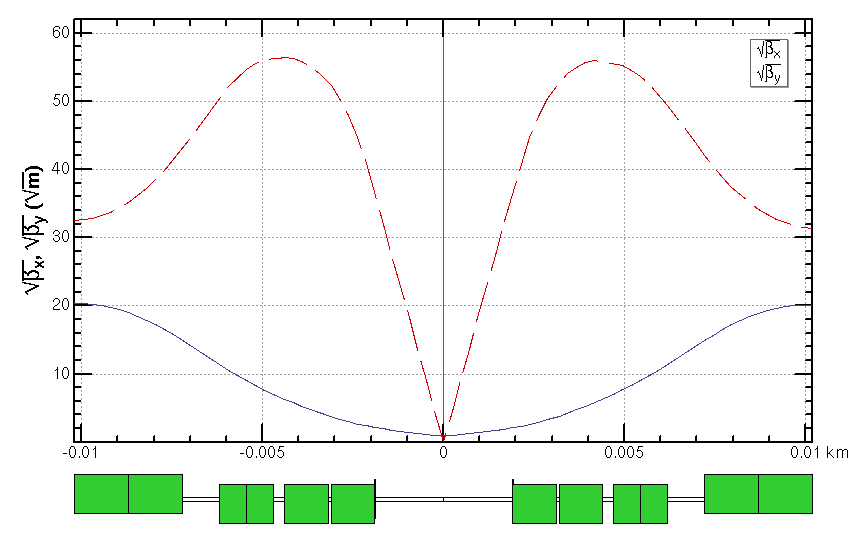 ttbar
Strength of other modes doesn’t exceeded the one of Higgs mode.
Q3BIRD
Q3AIRD
Q2IRD
Q2IRU
Q1AIRU
Q1AIRD
Q1BIRD
Q1BIRU
Q3AIRU
Q3BIRU
*ref: Y. Cai, IAS2016, HKUST; K. Oide, arXiv:1610.07170;
P. Raimondi, Proc. of the 2nd SuperB Workshop, Frascati, March 2006；M. Zobov et al, Phys. Rev. Lett. 104, 174801(2010);
Yiwei Wang
CEPC day, 30 May 2023
20
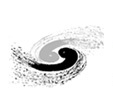 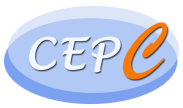 Interaction region for all modes (cont.)
Crab waist collision, local chromaticity correction, asymmetric interaction region
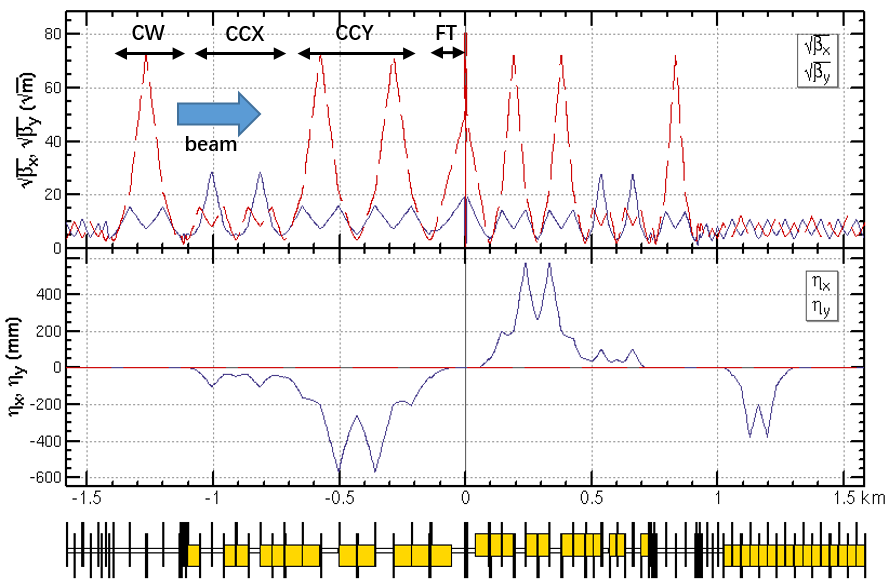 Strength of other modes doesn’t exceeded the one of Higgs mode.
*ref: Y. Cai, IAS2016, HKUST; K. Oide, arXiv:1610.07170;
P. Raimondi, Proc. of the 2nd SuperB Workshop, Frascati, March 2006；M. Zobov et al, Phys. Rev. Lett. 104, 174801(2010);
Yiwei Wang
CEPC day, 30 May 2023
21
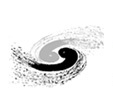 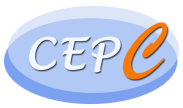 Interaction region for all modes (cont.)
Crab waist collision, local chromaticity correction, asymmetric interaction region
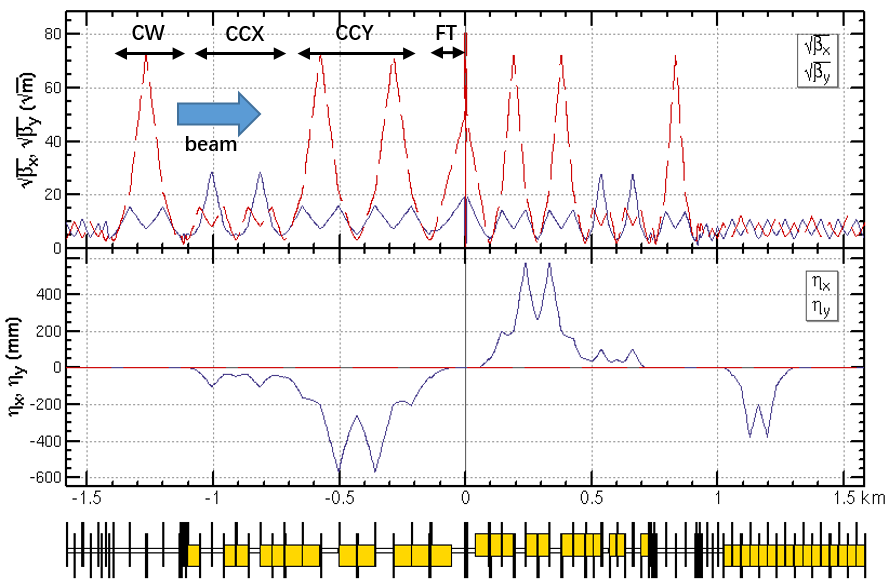 Up to 3rd order chromaticity is corrected with pairs of main sextupoles, phase tuning and additional sextupoles respectively.
Most of the resonance driving terms (RDT) due to sextupoles in 3rd and 4th order Lie operators are almost cancelled. 
The tune shift due to the finite length of the main sextupoles is corrected with additional weak sextupoles.
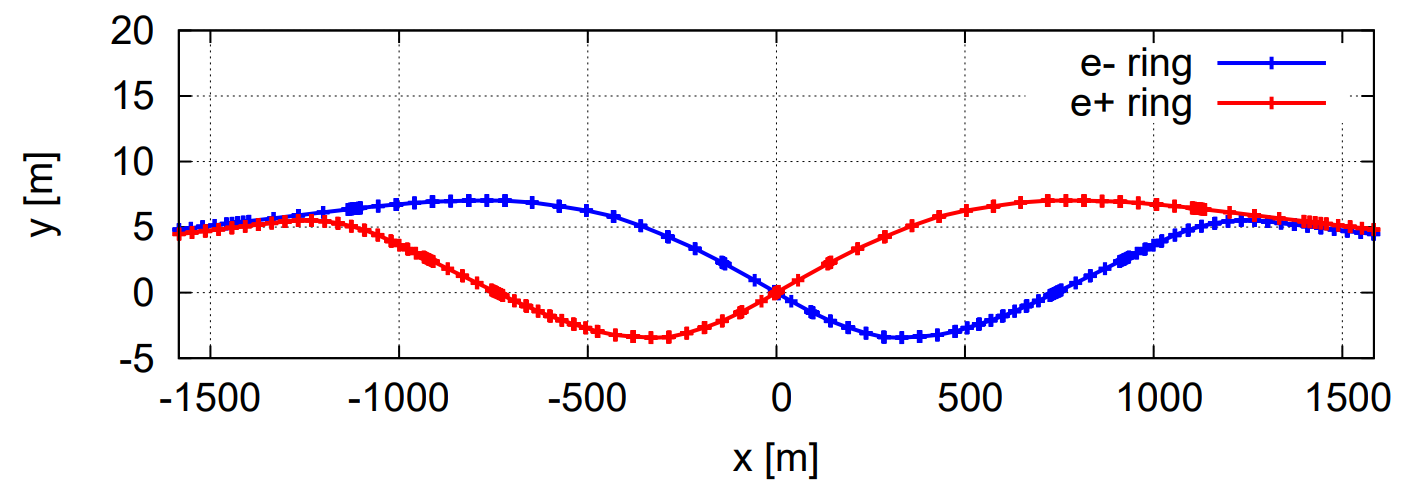 *ref: Y. Cai, IAS2016, HKUST; K. Oide, arXiv:1610.07170;
P. Raimondi, Proc. of the 2nd SuperB Workshop, Frascati, March 2006；M. Zobov et al, Phys. Rev. Lett. 104, 174801(2010);
Yiwei Wang
CEPC day, 30 May 2023
22
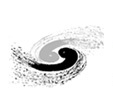 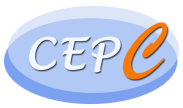 Lattice design and geometry of the RF region
An electrostatic separator combined with a dipole magnet* to avoid bending of incoming beam for the Higgs and ttbar energy running
*K. Oide et al, PRAB, vol. 19, no. 11, p. 111005
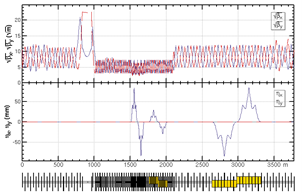 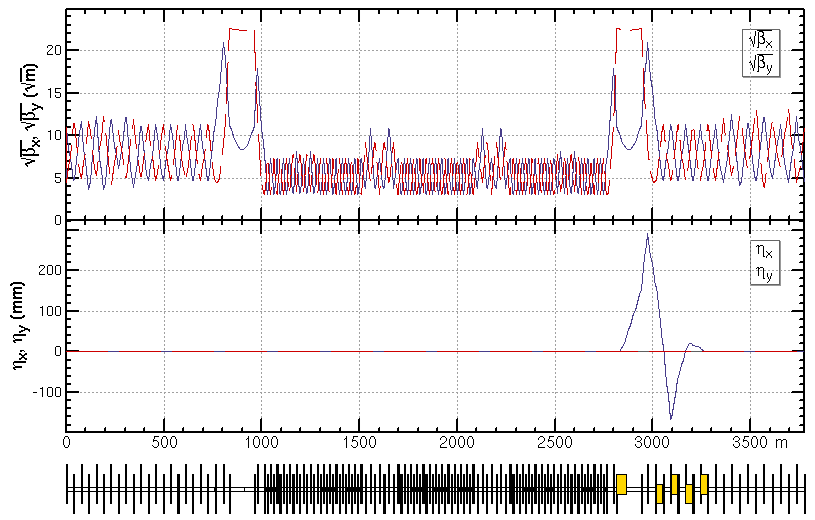 Higgs at stage 1/2 
ttbar at stage 3
W at stage 1/2/3 
Z at stage 1
Esep= 2.0 MV/m 
Lsep= 4 m10
x= 10 cm at entrance of quad
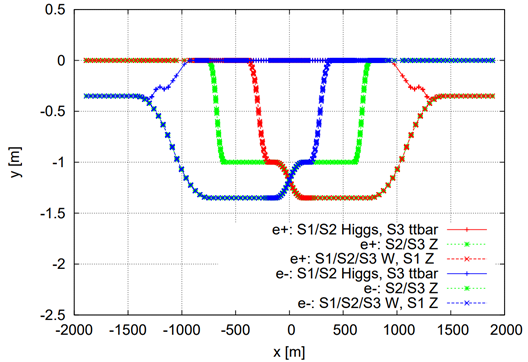 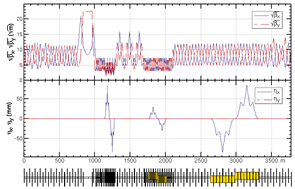 Z at stage 2/3
Details of the RF staging in Jiyuan ZHAI’s talk
Yiwei Wang
CEPC day, 30 May 2023
23
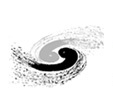 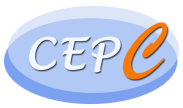 ARC region for all modes
Z and W modes need larger momentum compaction factor p and thus larger emittance εx, Qs
To suppress the impedance induced instability at Z mode
To increase stable tune area if considering beam-beam effect and impedance consistently at W and Z modes
stable tune area with both beam-beam and impedance  (Z mode 90/90)
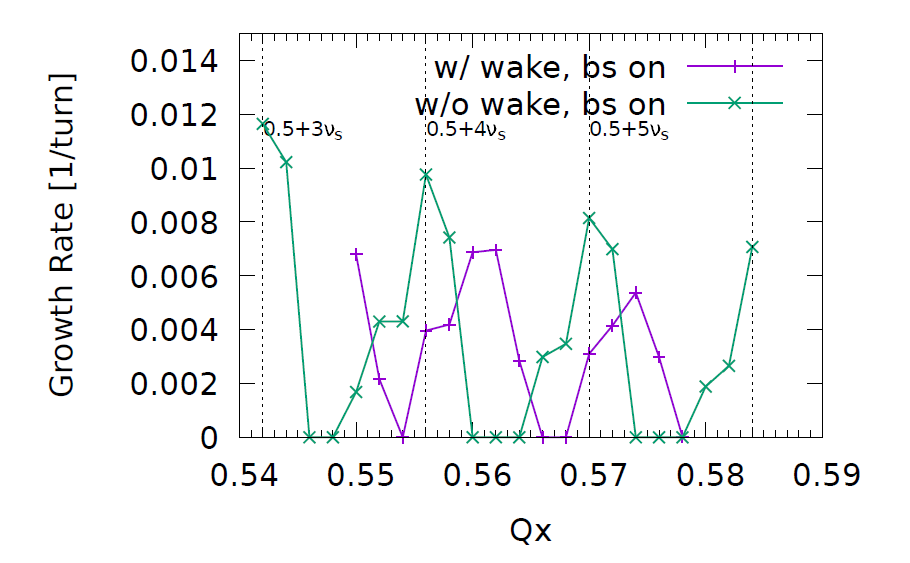 Yuan Zhang
Phase advance reduced from 90 to 60 for W and Z modes
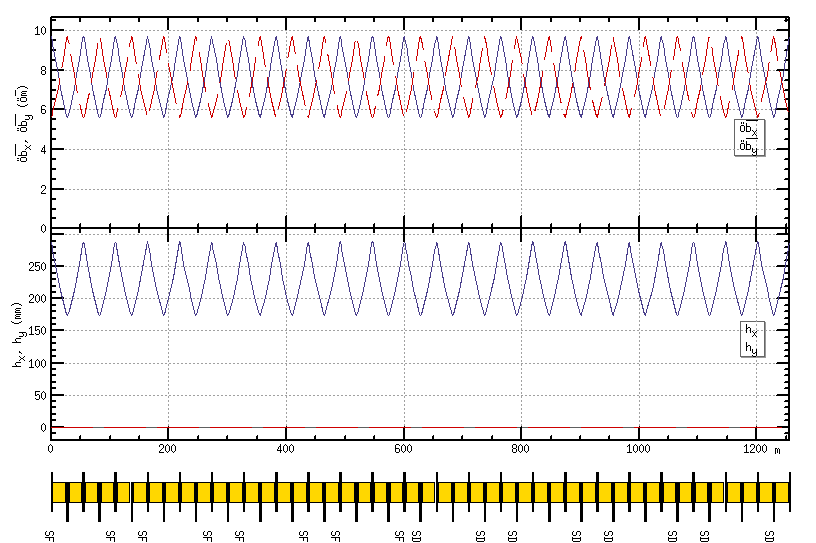 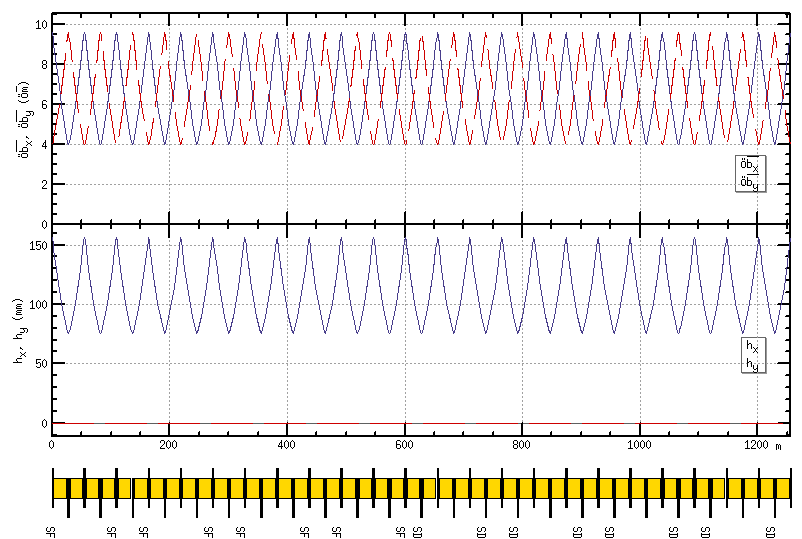 H/ttbar mode 90/ 90
W/Z mode 60/ 60
Yiwei Wang
CEPC day, 30 May 2023
24
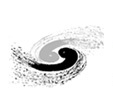 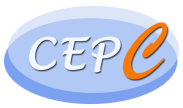 Optimization of ARC aberration for Higgs/ttbar modes
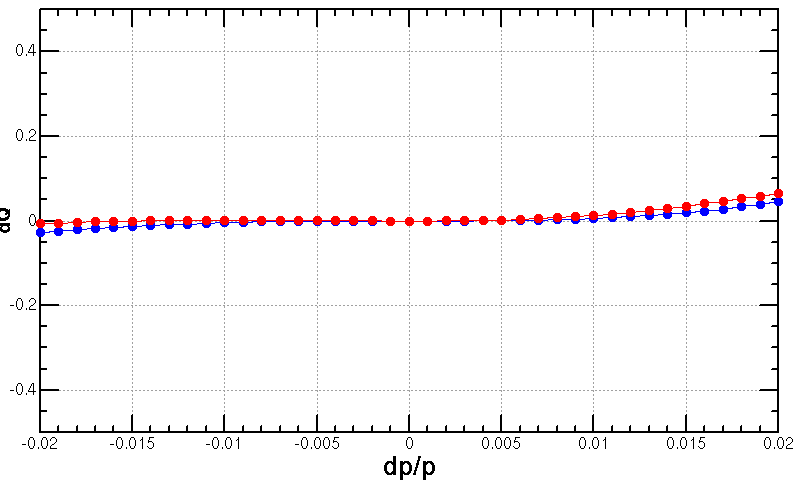 Q’’=9, 145
2nd order chromaticity is a main aberration for the optimization of momentum acceptance with one –I sextupole pair scheme.
In previous versions, 2nd order chromaticity generated in the ARC region are corrected with IR knobs (phase advance or K1).
However, the IR  knobs will generate distortions at IP (beta, alfa and dispersion) especially for the horizontal plane.
A lattice with four –I sextupole pairs scheme for Higgs & ttbar modes 
much less 2nd order chromaticity for the horizontal plane
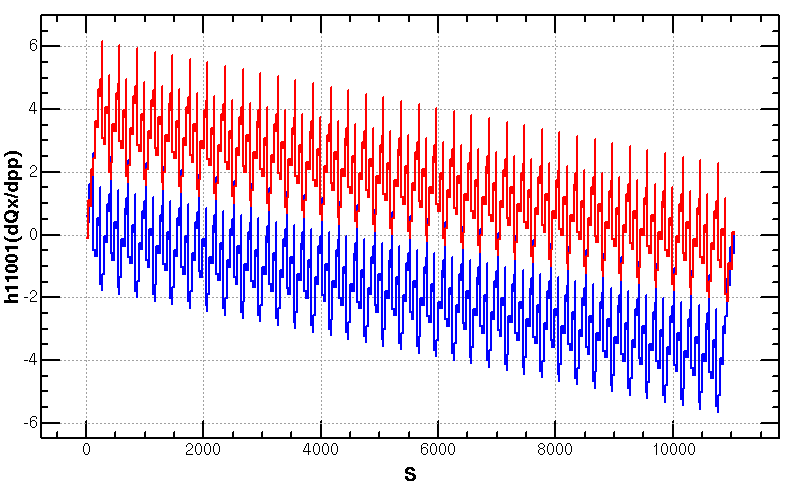 Scheme with one –I sextupole pair
K. Oide, arXiv:1610.07170.
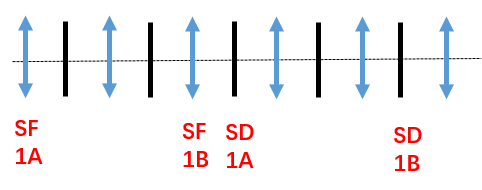 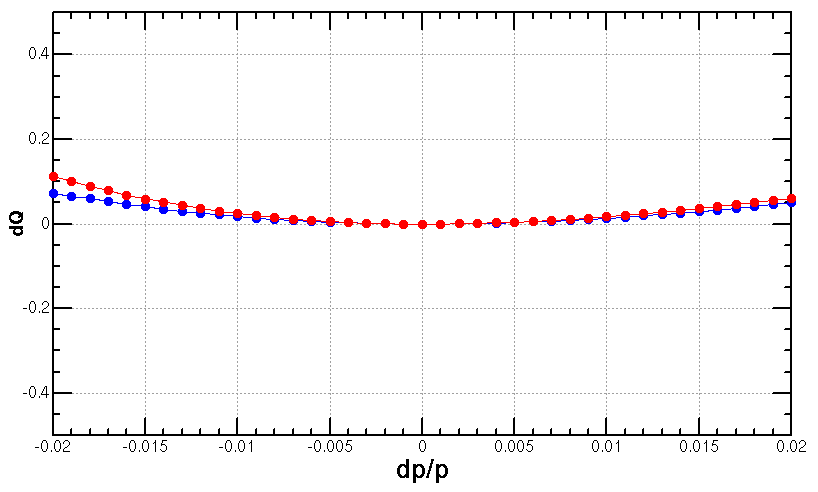 Q’’=313, 410
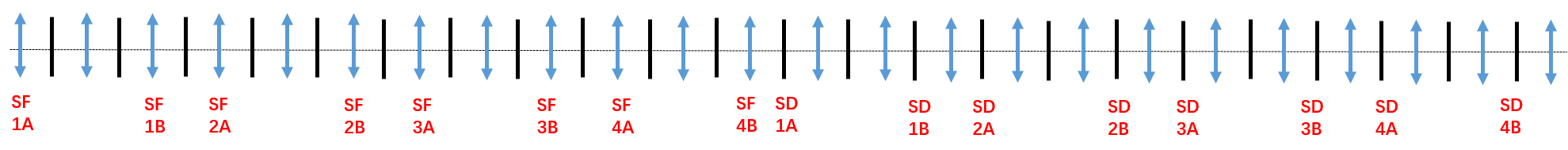 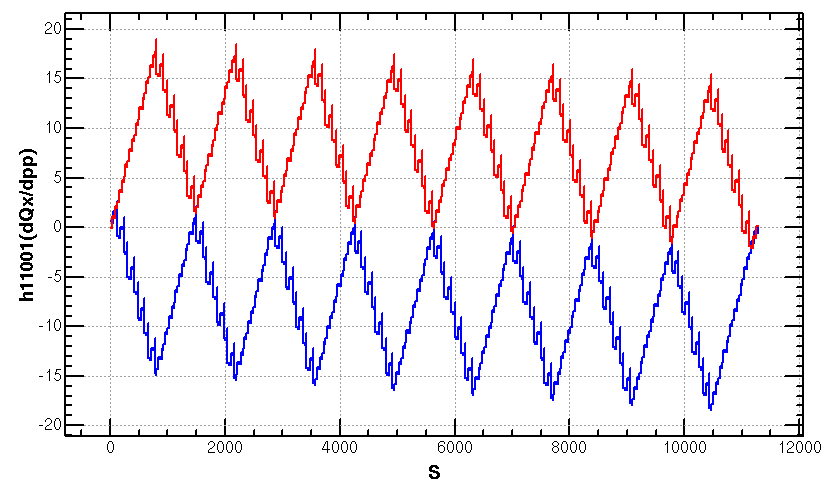 Scheme with four –I sextupole pairs
T. Bian, PhD thesis, 2018.
Yiwei Wang
CEPC day, 30 May 2023
25
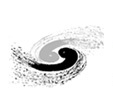 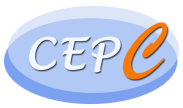 Optimization of ARC aberration for 
W/Z modes
The distribution of sextupoles for Higgs & ttbar mode allowed to select –I sextupole pairs for W &Z mode.
6*6=36 cases for 23 cells
There are much more combinations if choose different cases in each arc section (184 cells)
-I
-I
-I
-I
2nd and 3rd order dQ@dp/p=1% in x, y
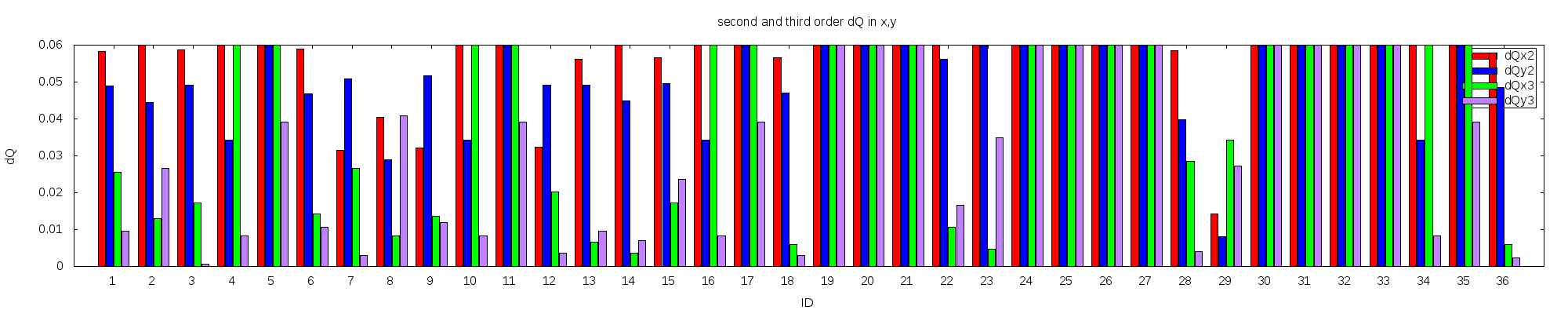 @ dp/p=1%
SF
1A
SF
4B
SD
1A
SF
1B
SF
2A
SF3A
SF
4A
SF
2B
SF
3B
SD
4B
SD
1B
SD
2A
SD3A
SD
4A
SD
2B
SD
3B
Yiwei Wang
CEPC day, 30 May 2023
26
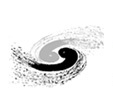 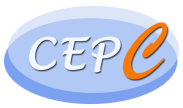 Optimization of ARC aberration for 
W/Z modes (cont.)
Cancellation of main aberration has period of 23*3 cells.
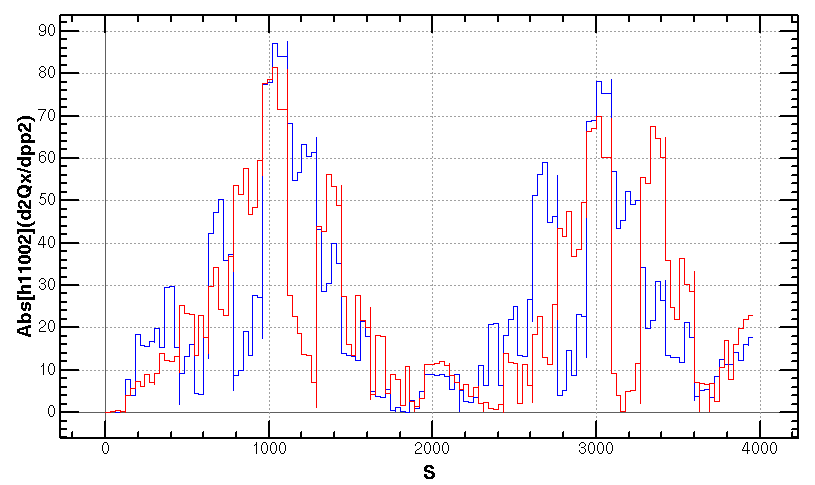 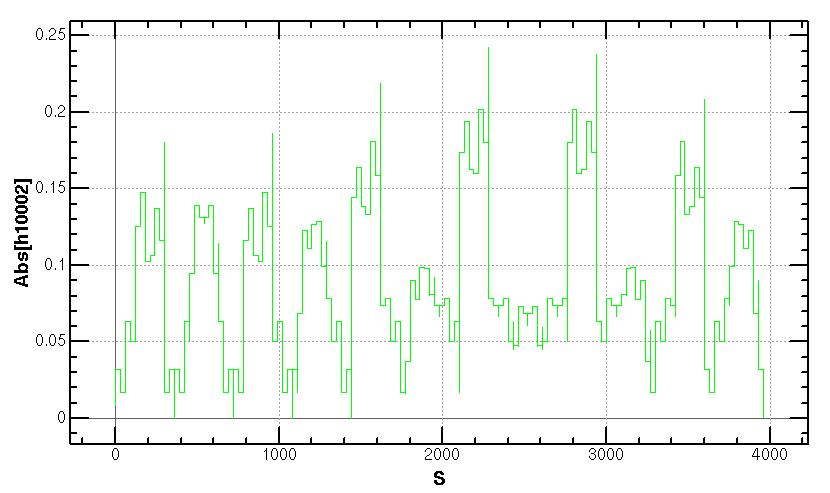 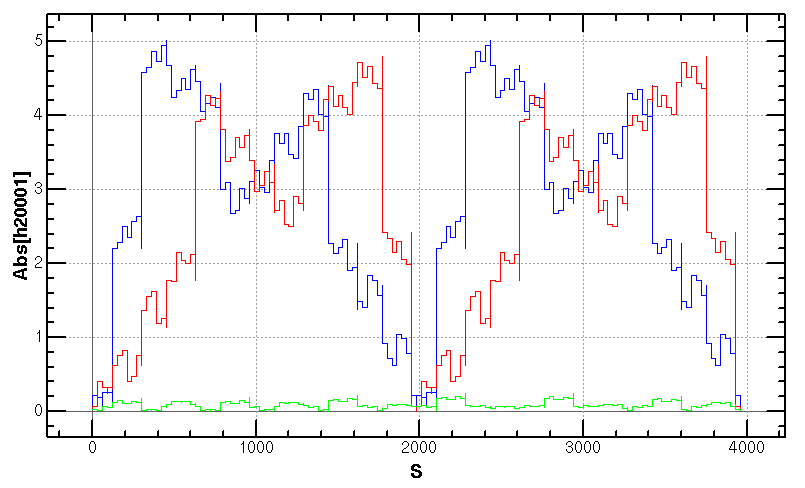 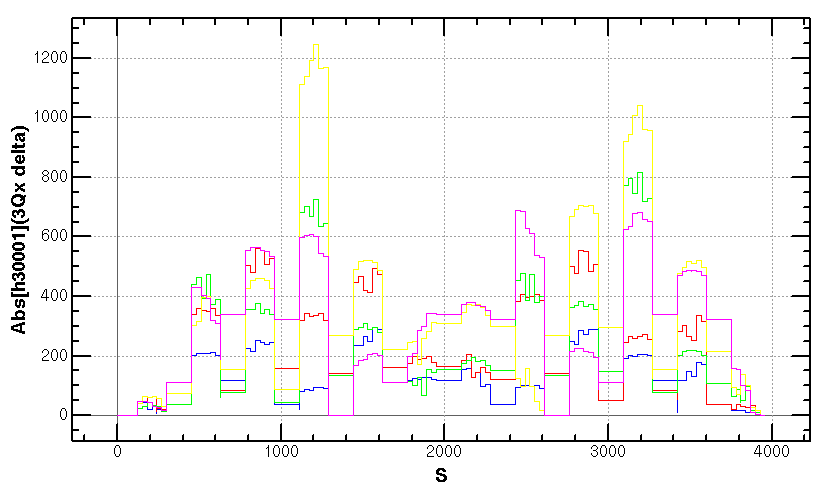 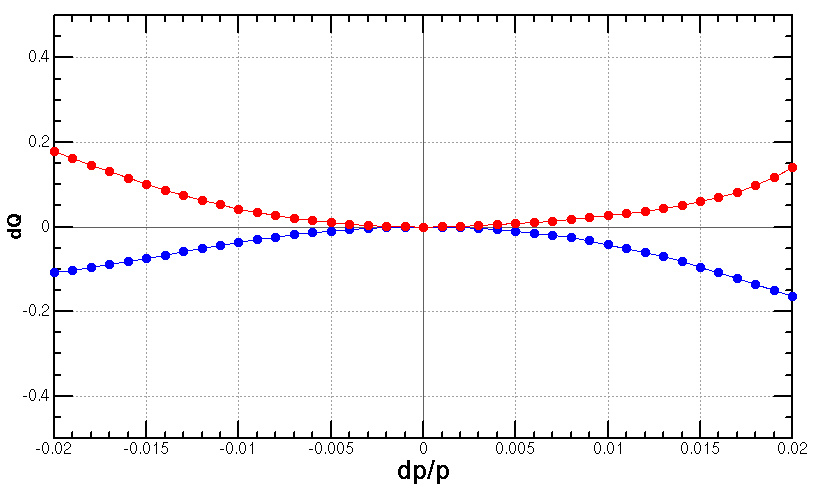 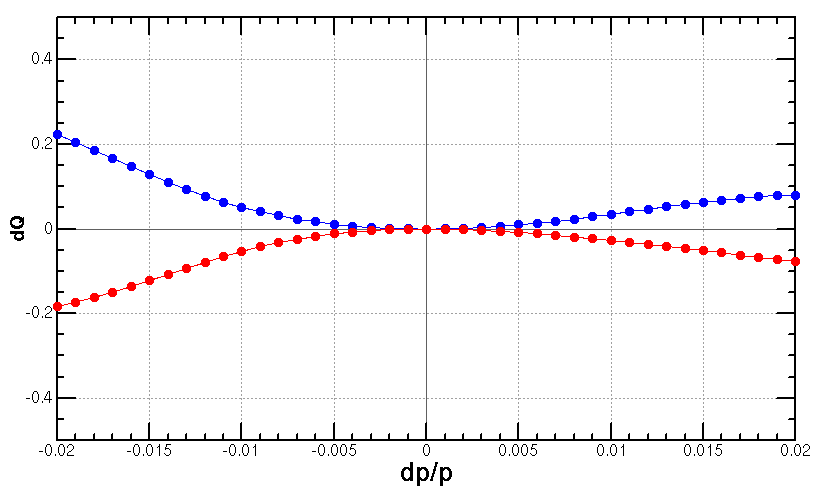 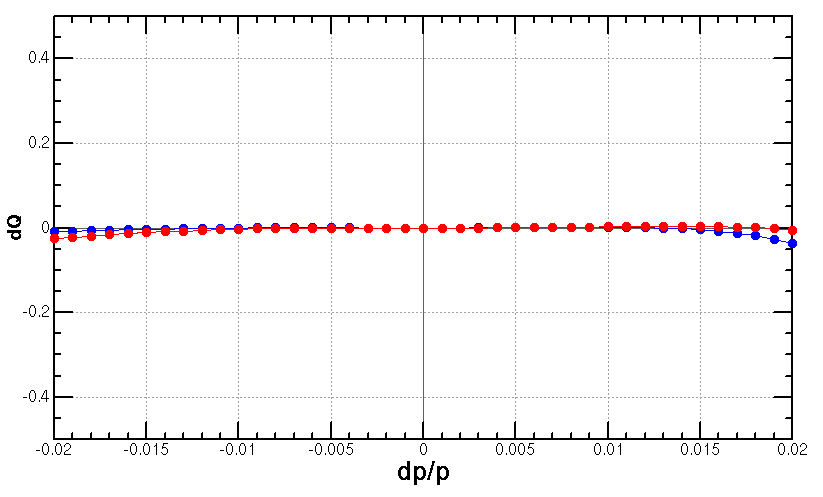 case {4,3}
case {3,4}
case {4,3}+{3,4}
+
Yiwei Wang
CEPC day, 30 May 2023
27
Vertical emittance generated by solenoid field
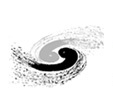 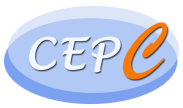 Optics with solenoid field at Higgs
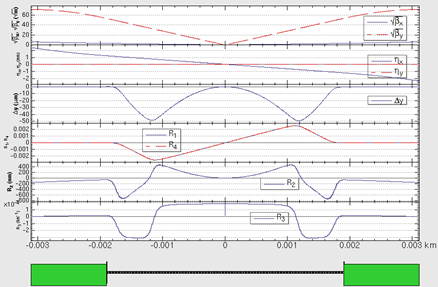 Composed field
Detector solenoid field
Anti-solenoid field
Yiwei Wang
CEPC day, 30 May 2023
28
Correction scheme for magnets errors
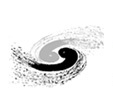 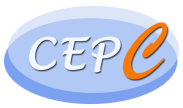 by Bin WANG, Yuanyuan WEI, Yiwei WANG
Correction procedures
The closed orbit distortion (COD) correction with sextupoles off 
Turn on the sextupoles and perform COD correction again. 
Dispersion correction
Beta beating correction 
Coupling and vertical dispersion correction 
Uniform settings (corrector settings, BPM selection, iteration times, steps and so on) of the batched correction are optimized for all the lattice seeds.
Individual further correction (additional iteration and adjustment of the corrector settings according to correction result) are performed for those un-converged seeds.
Yiwei Wang
CEPC day, 30 May 2023
29
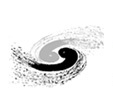 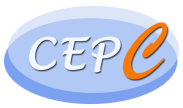 Result of Higgs lattice functions
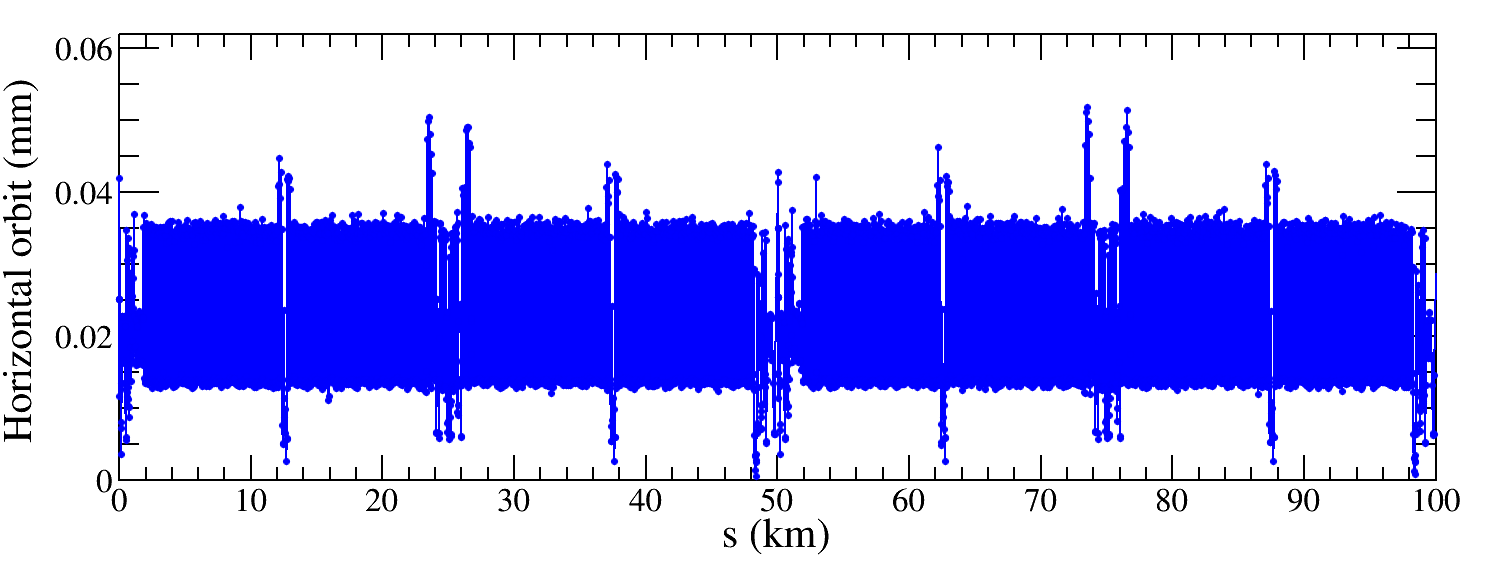 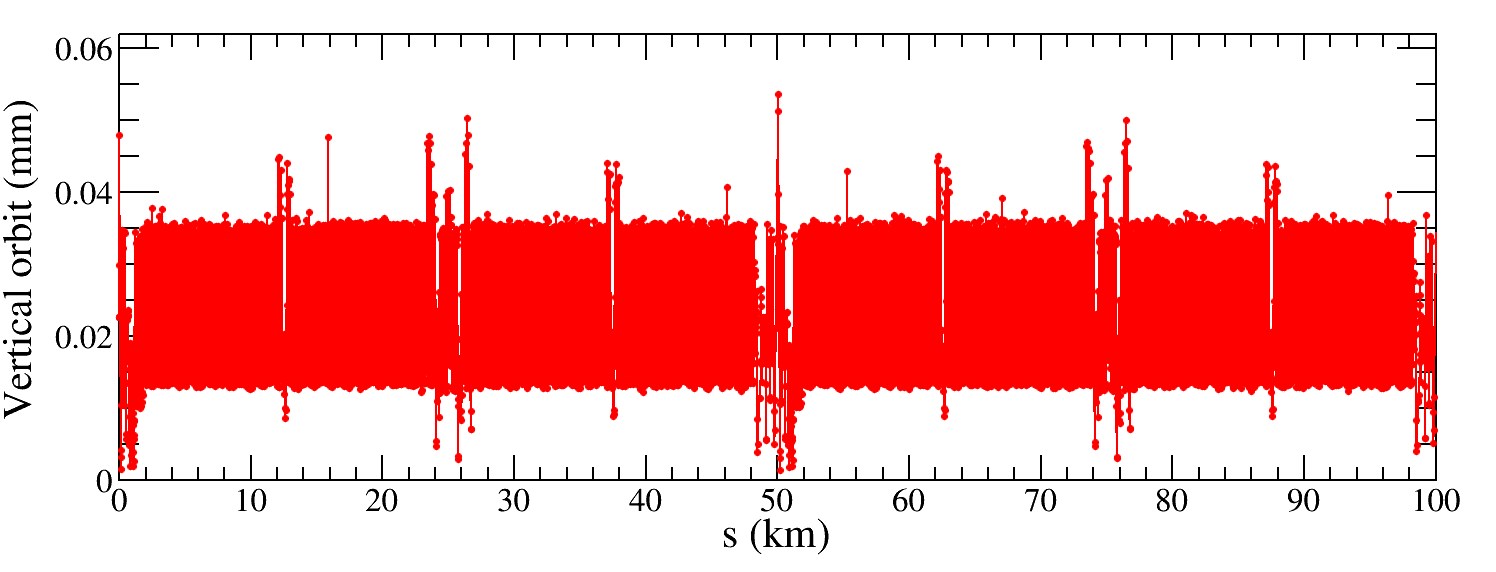 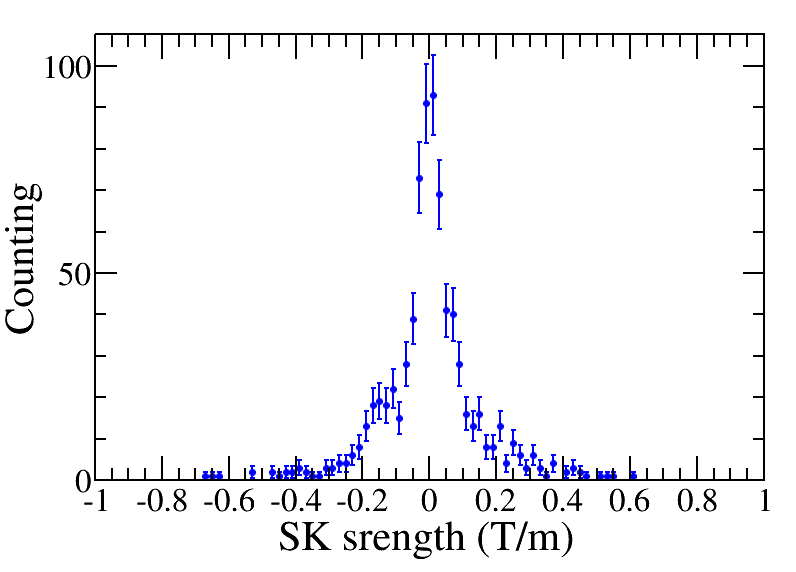 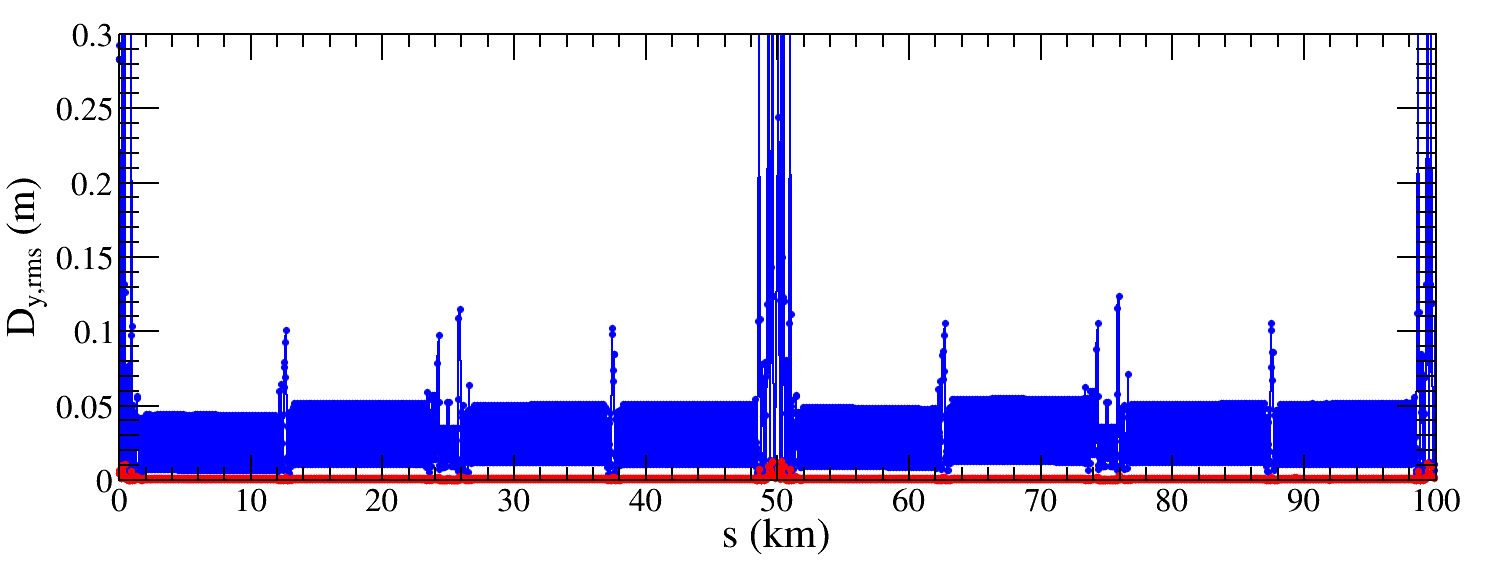 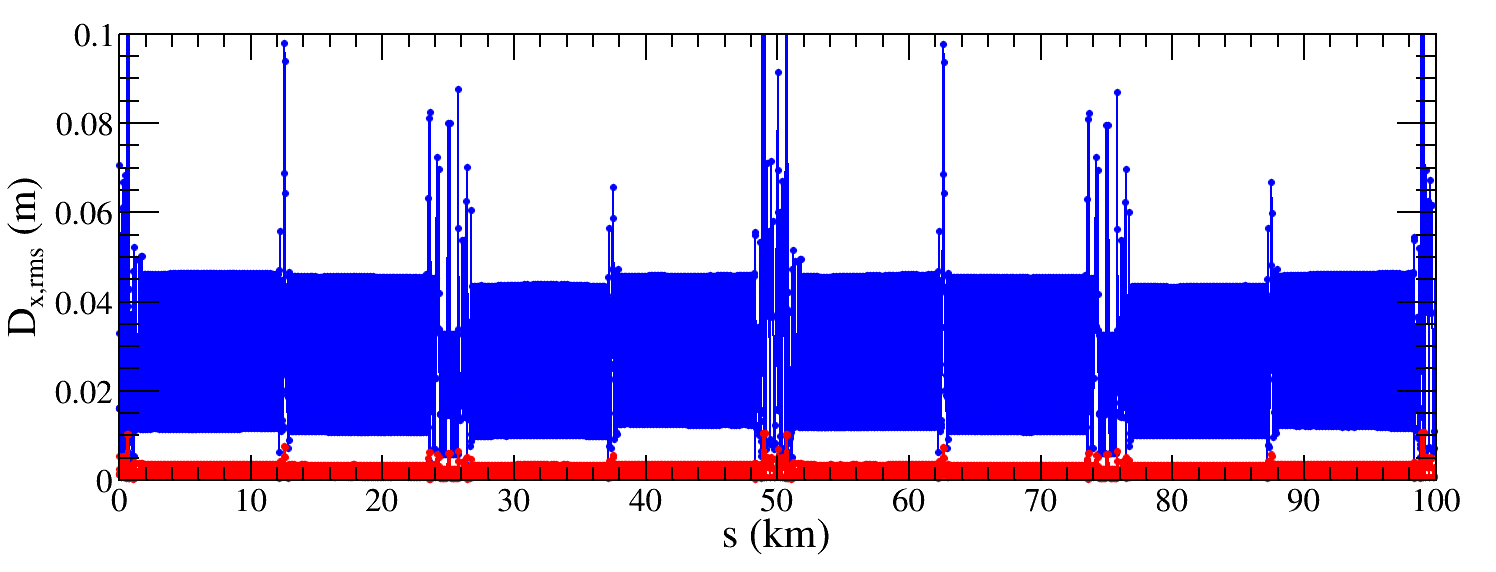 The strength of skew quadrupoles for a lattice seed.
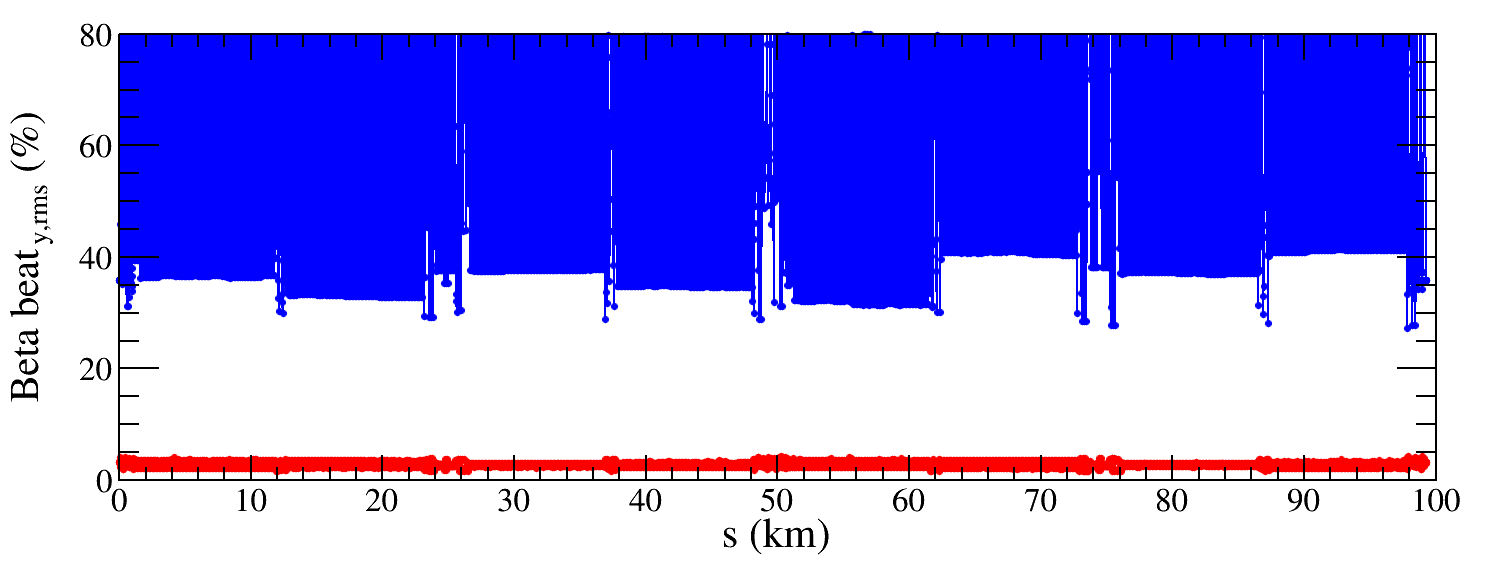 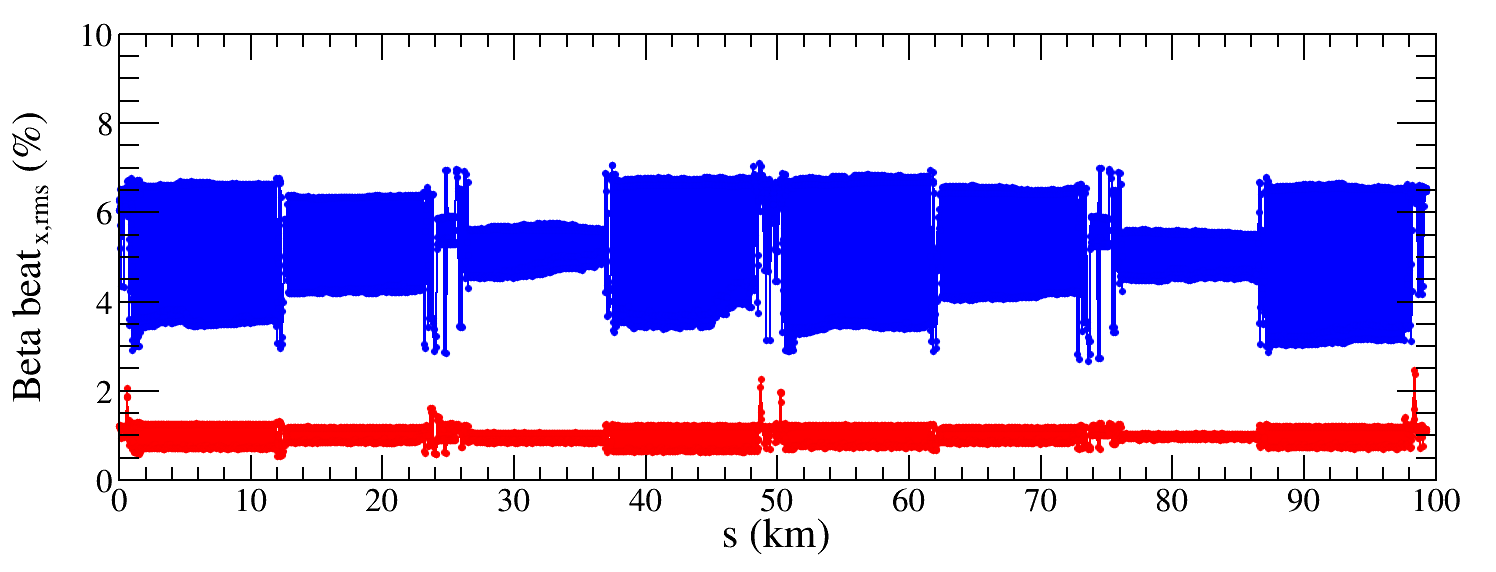 Yiwei Wang
CEPC day, 30 May 2023
30
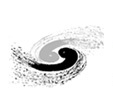 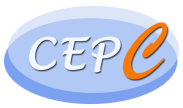 Result of Z lattice functions
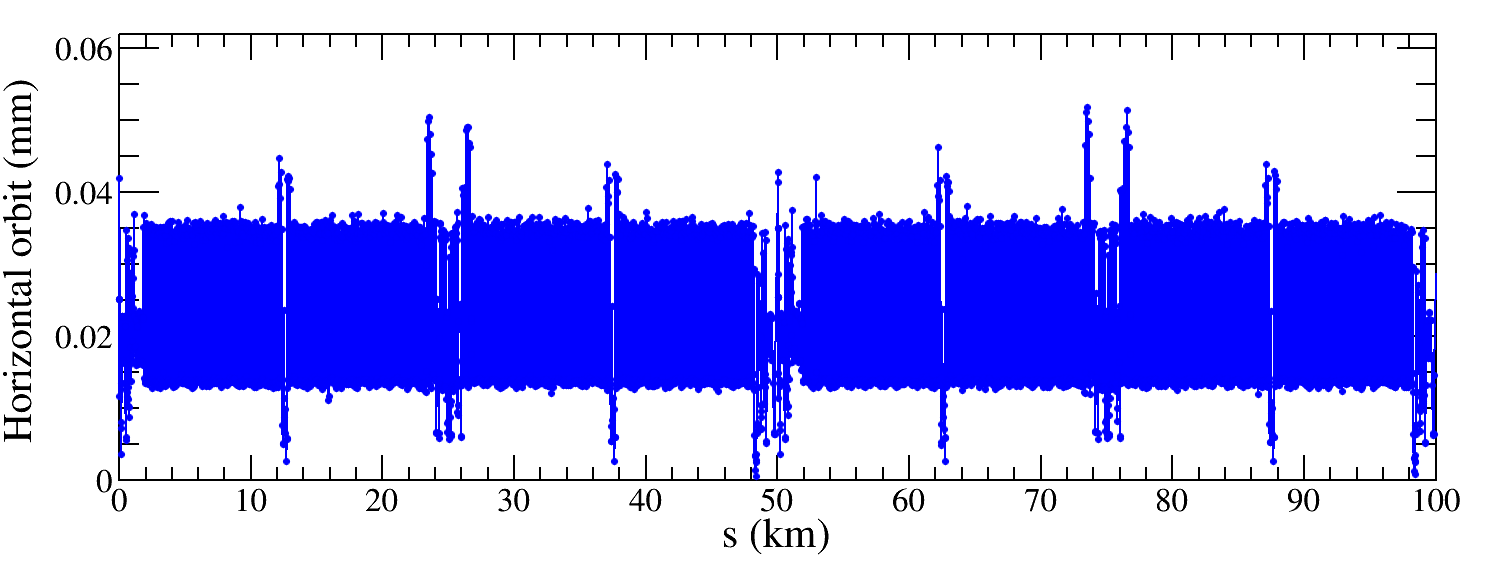 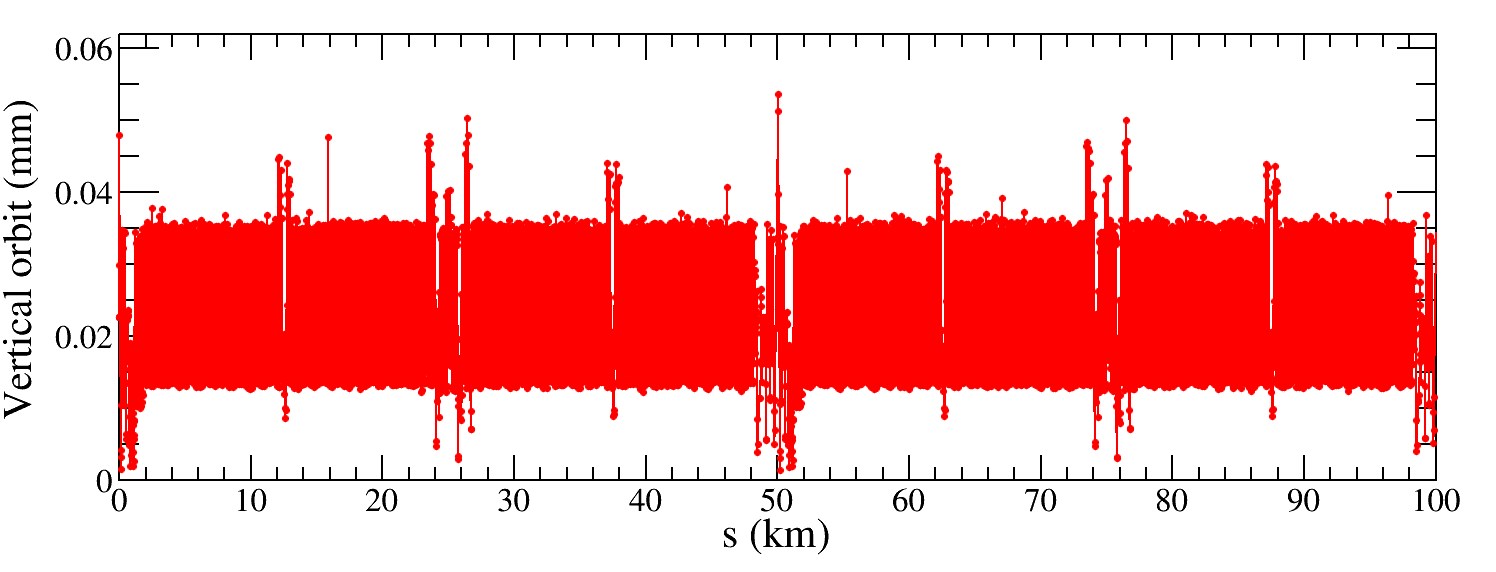 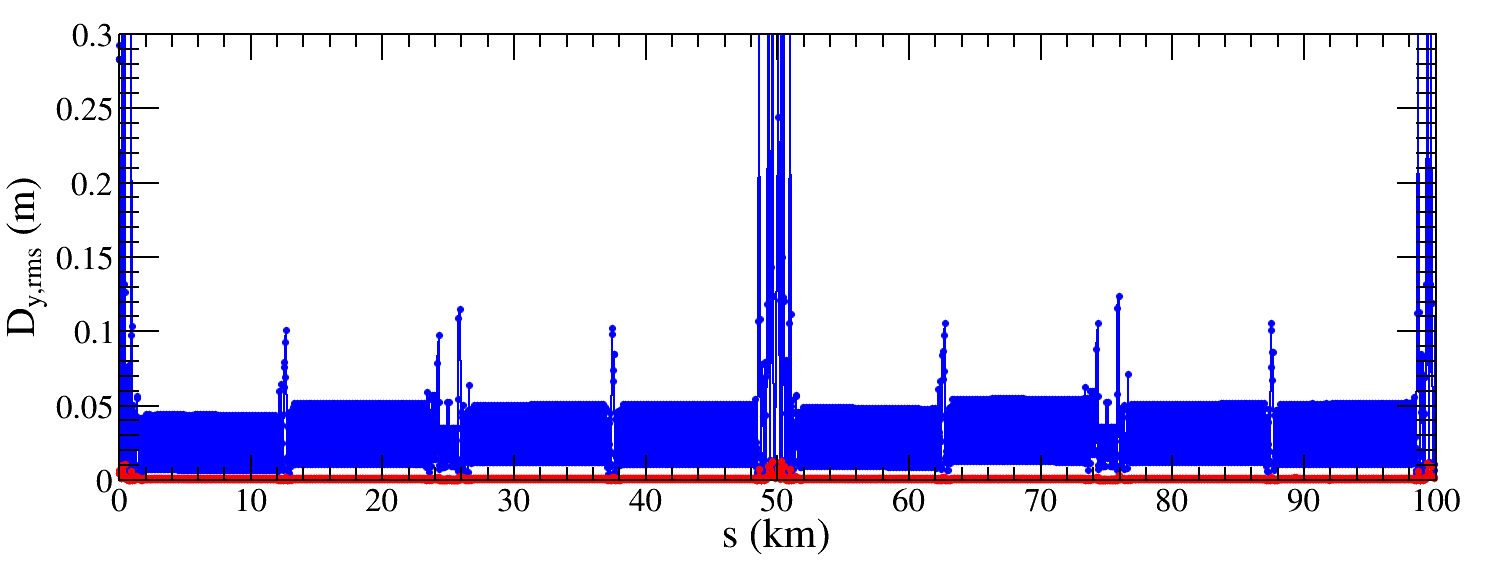 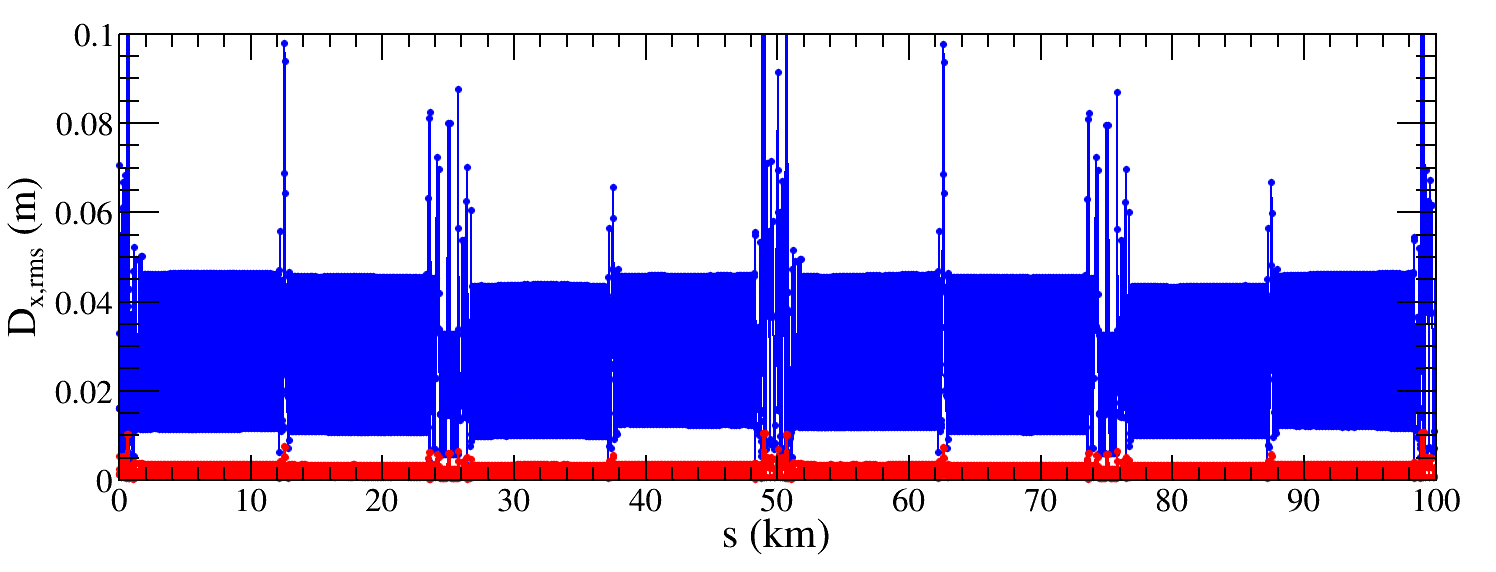 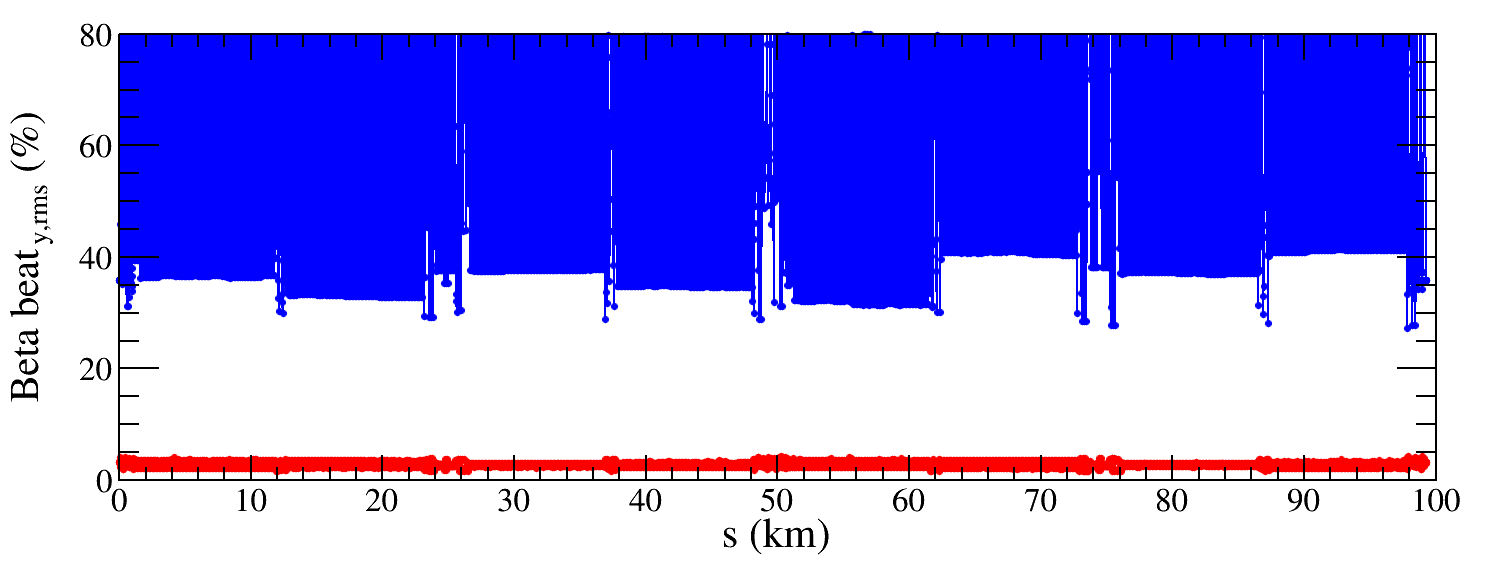 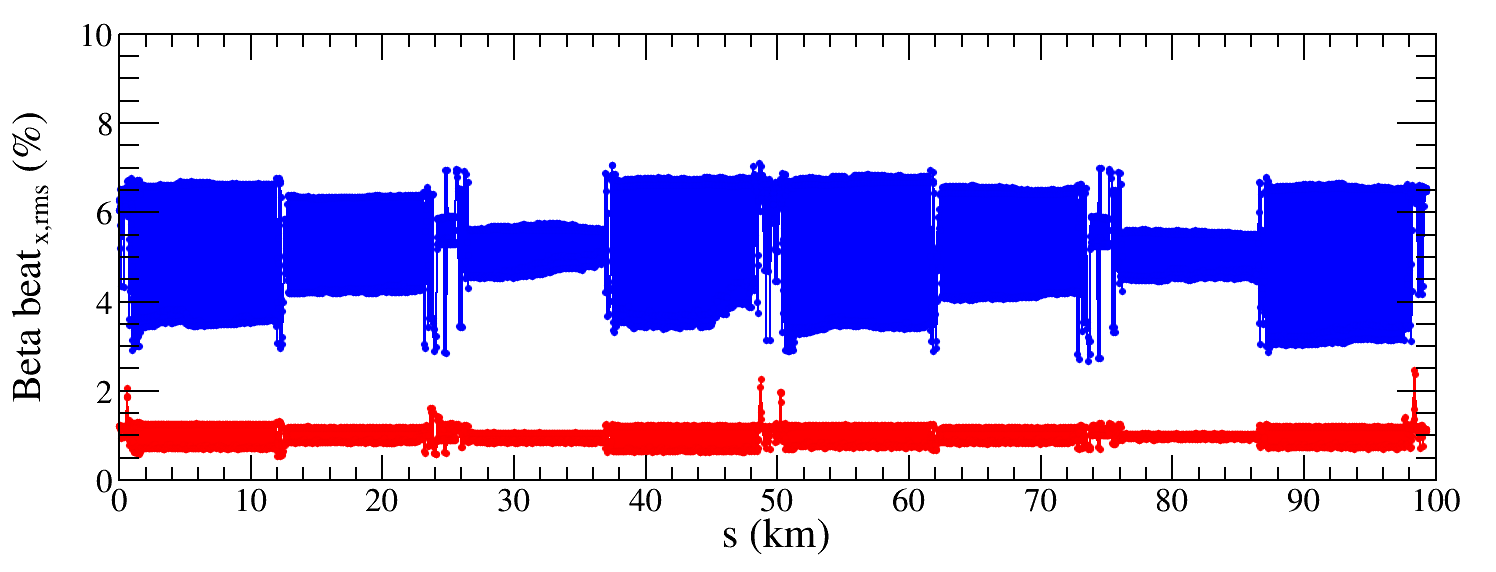 Yiwei Wang
CEPC day, 30 May 2023
31
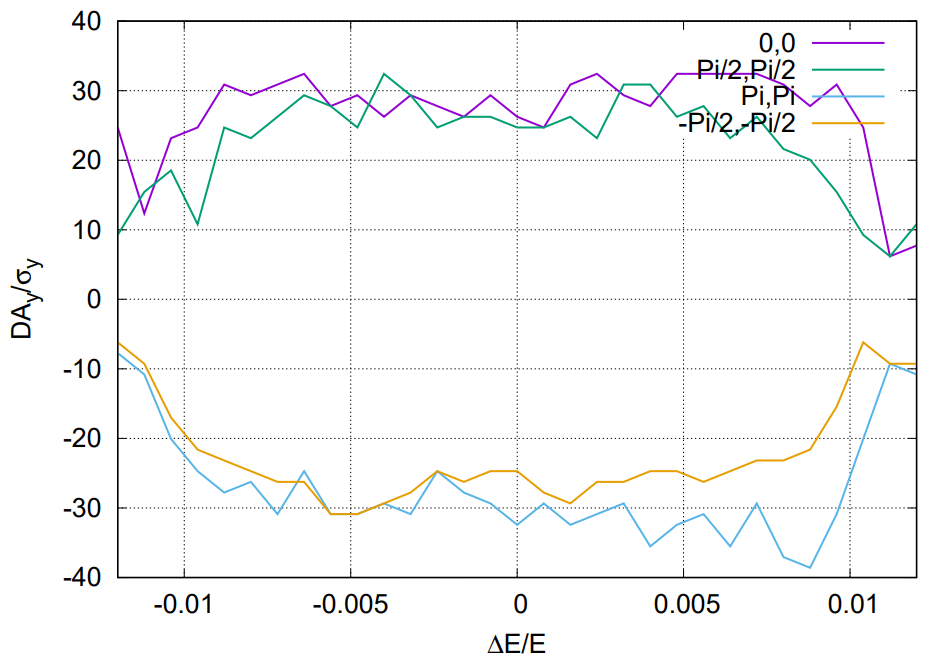 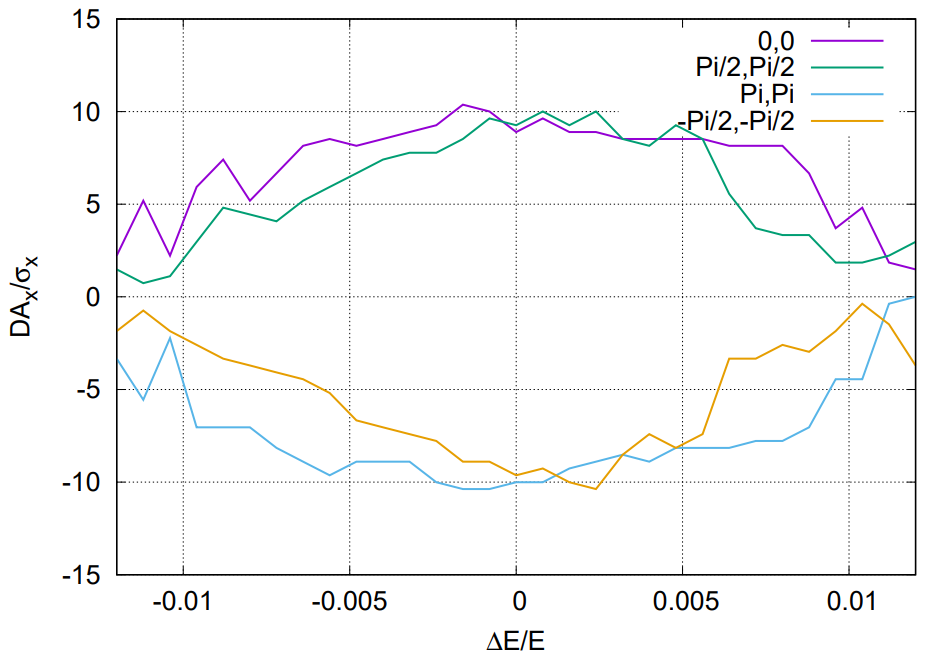 W with sol
1.2 %
1.2 %
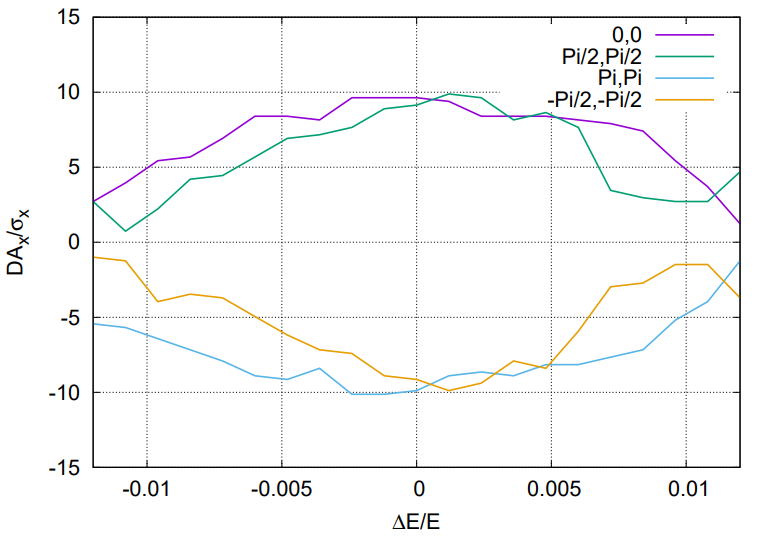 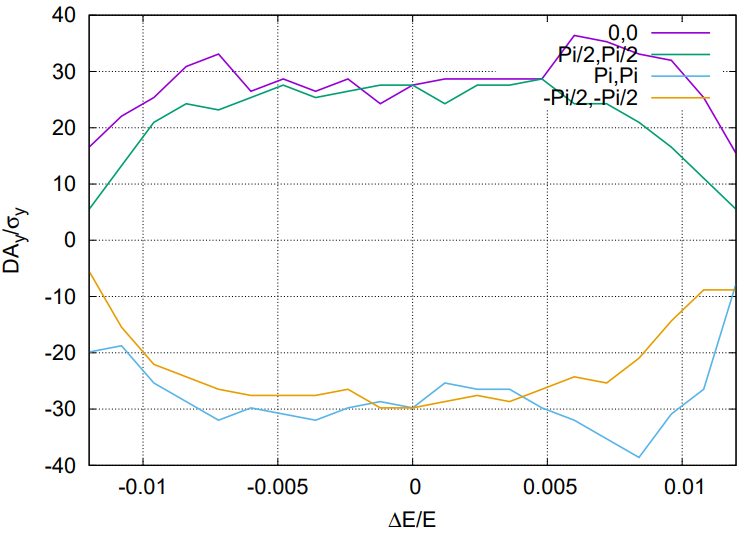 W
1.2 %
1.2 %
Yiwei Wang
CEPC day, 30 May 2023
32